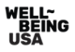 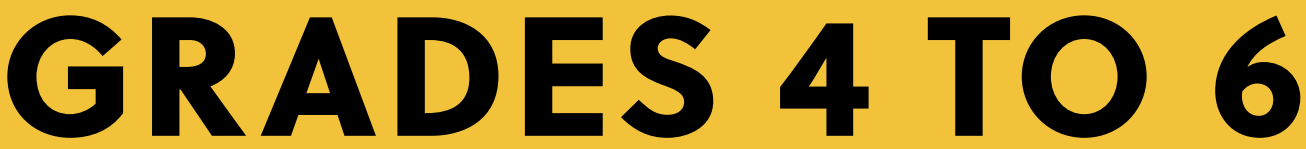 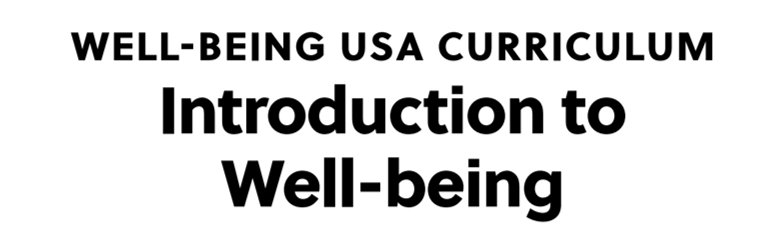 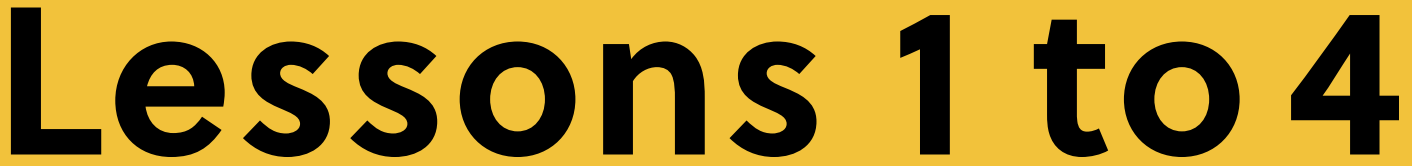 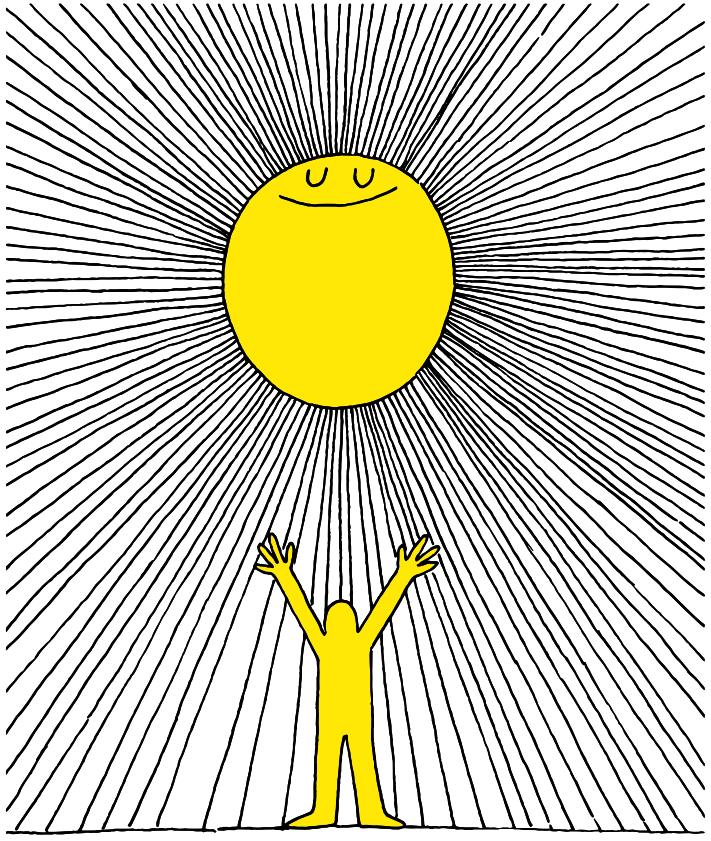 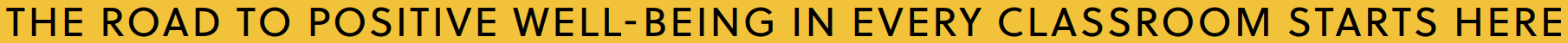 Lesson PowerPoint Table of Contents
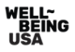 Lesson 2: The Road to Mindfulness
Lesson 1: Let’s Get Started
Slides 3-10
What is well-being?
Learning about well-being
Understanding your own well-being
Slides 11-19
What is mindfulness?
Practicing mindfulness
Mindful breathing exercise
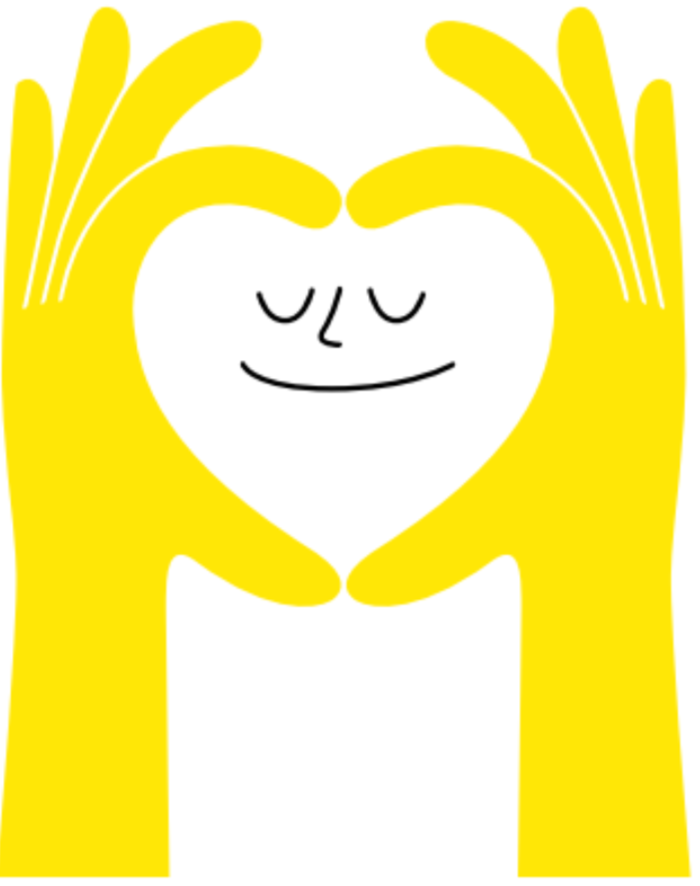 Lesson 4: Managing our Emotions
Lesson 3: Understanding our Feelings
Slides 20-27
Reviewing mindfulness
Recognizing feelings
Understanding the effect of our feelings
Slides 28-35
Reviewing mindfulness
Recognizing feelings
Understanding the effect of our feelings
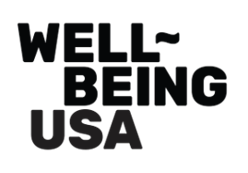 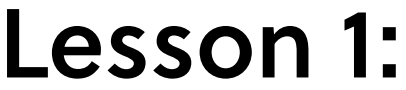 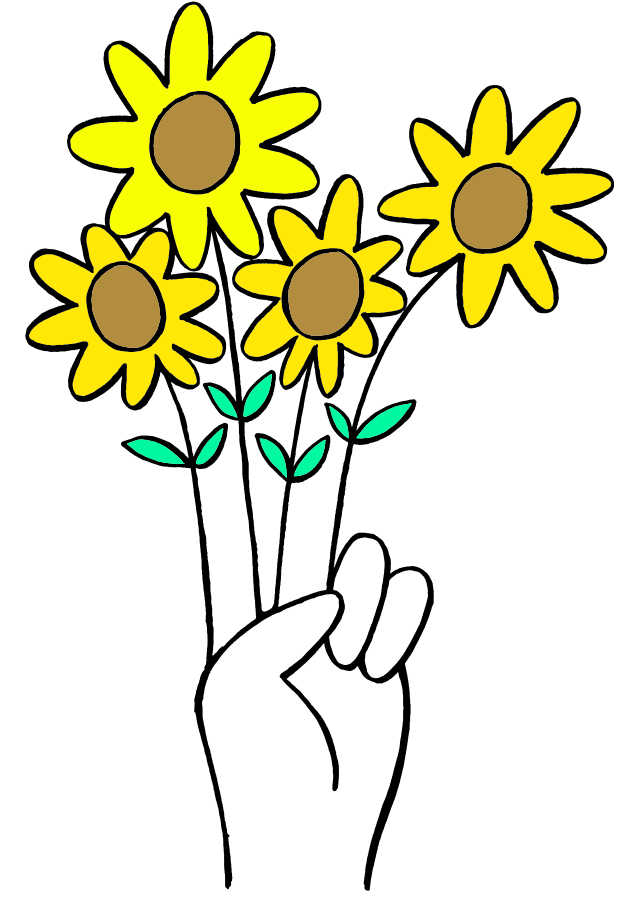 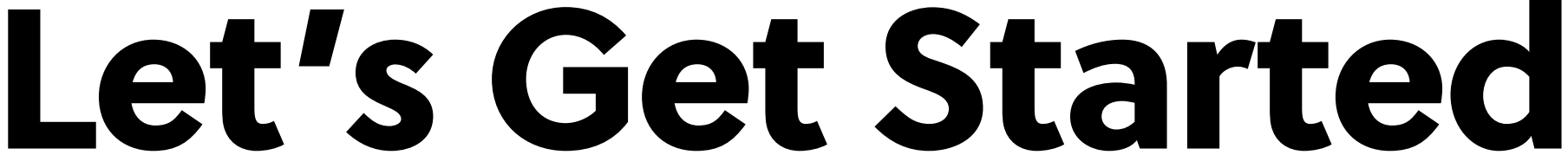 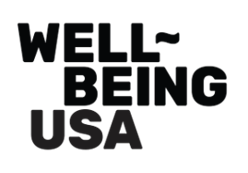 What is “Well-Being”?
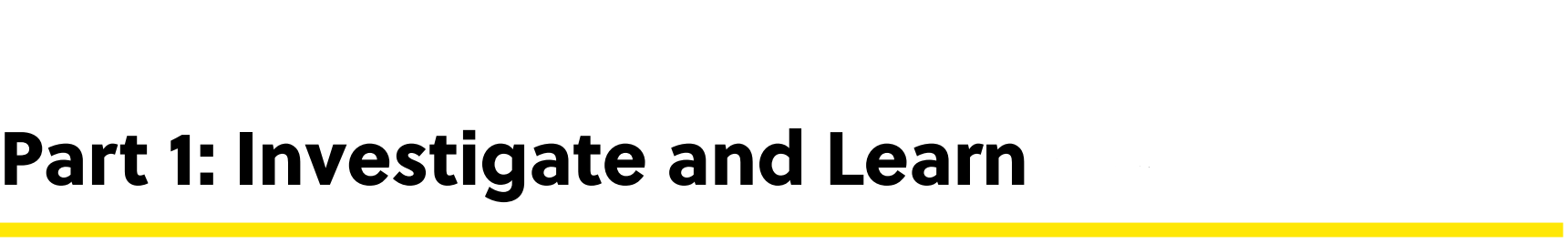 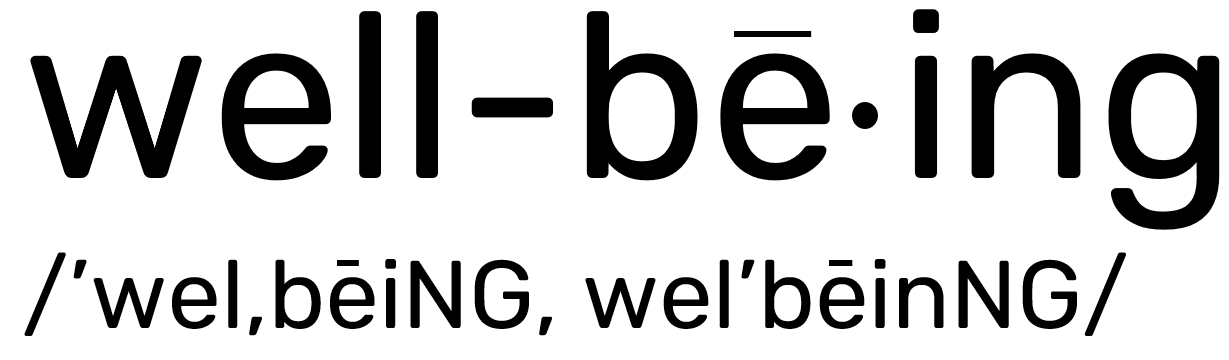 noun
Definition: The state of being comfortable, happy, or healthy
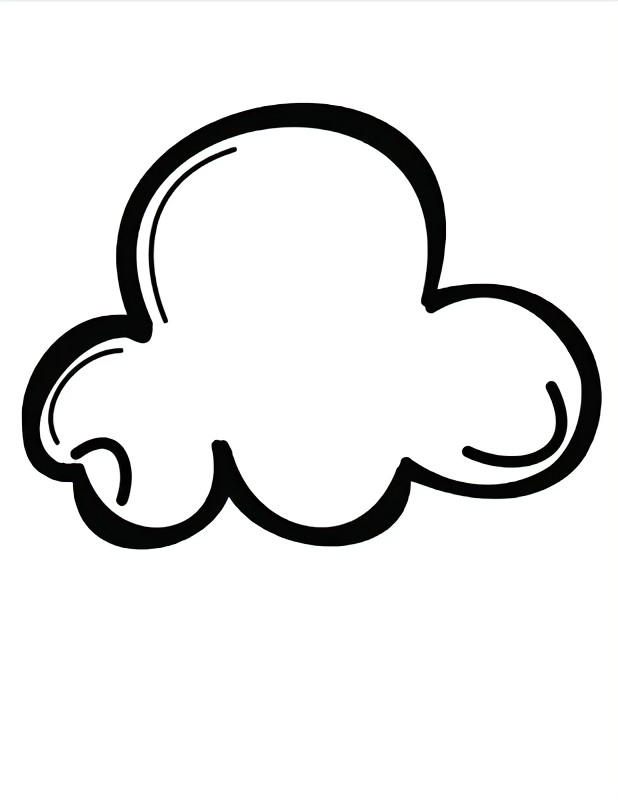 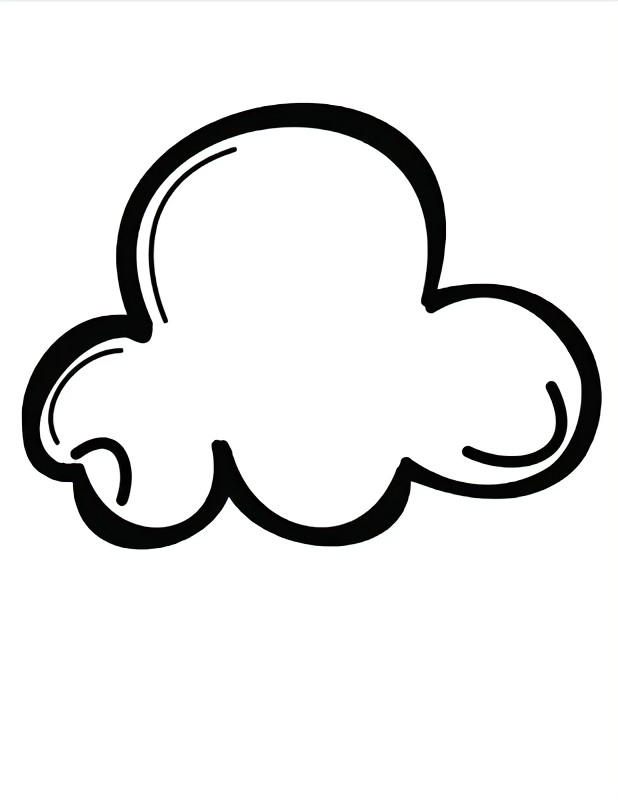 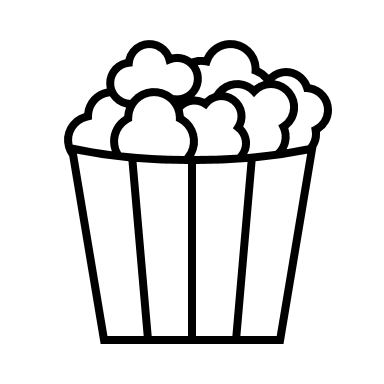 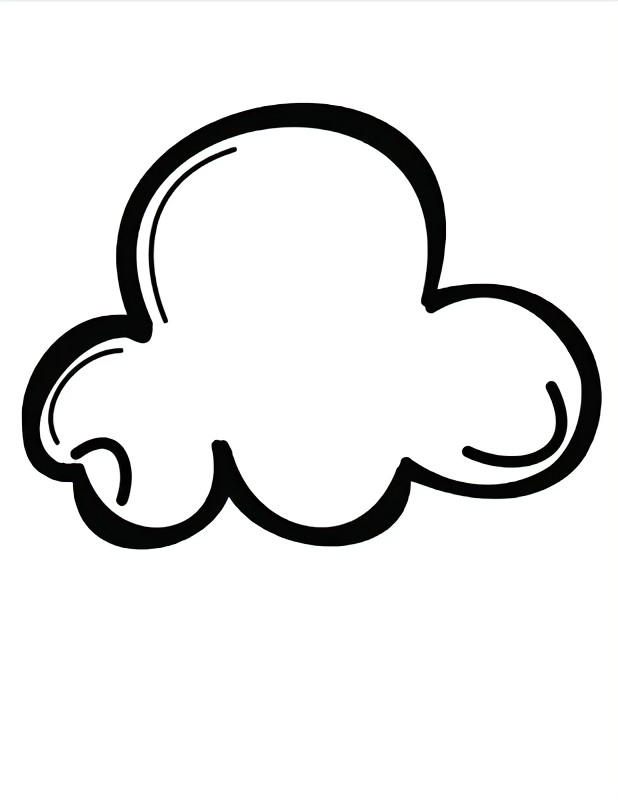 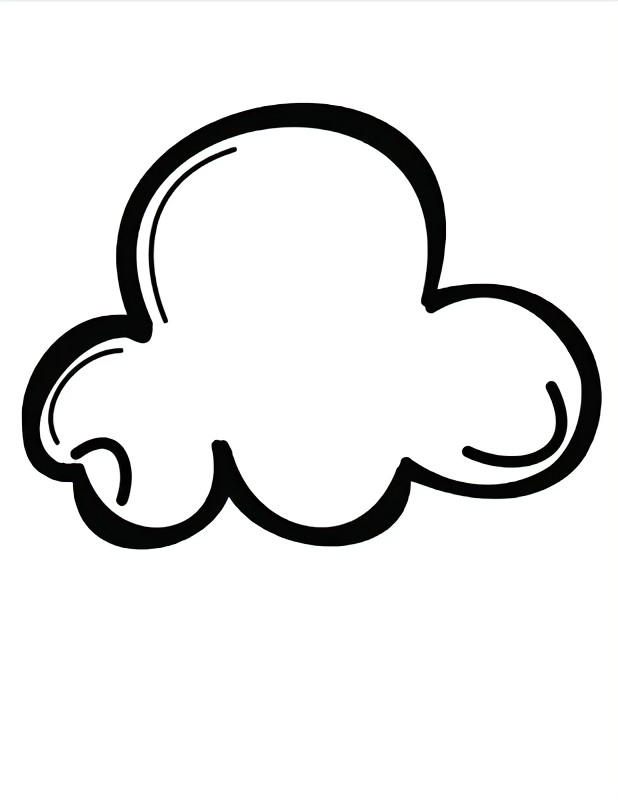 Popcorn Thoughts
How does this definition relate to your thoughts about well-being?
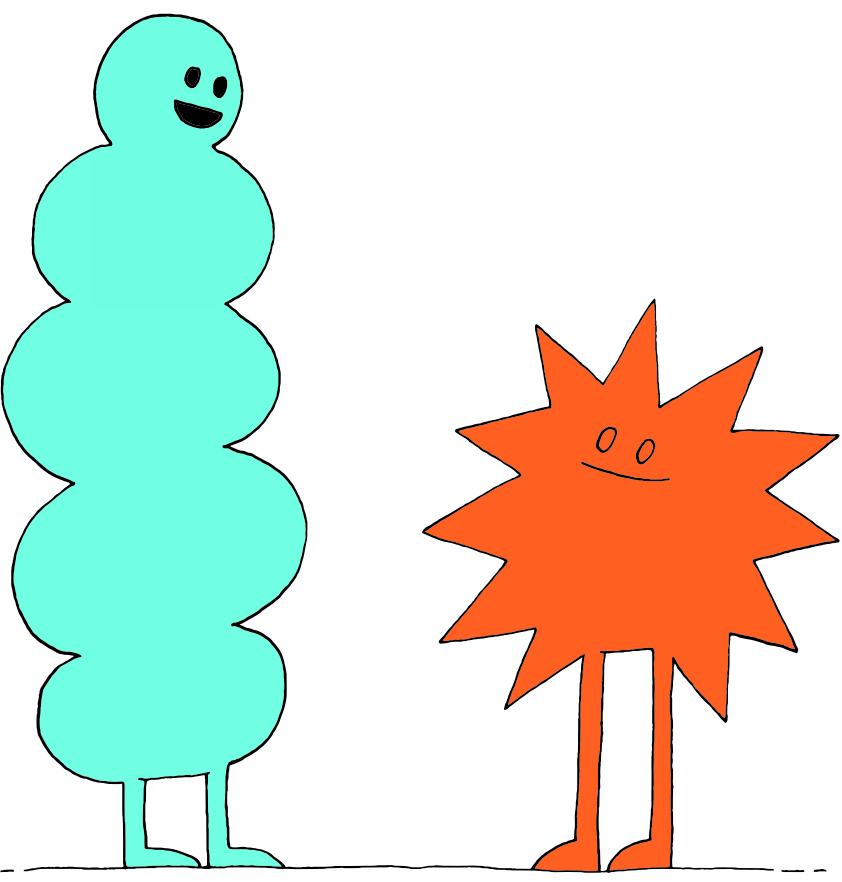 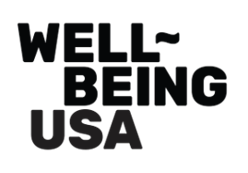 Well-Being Continued
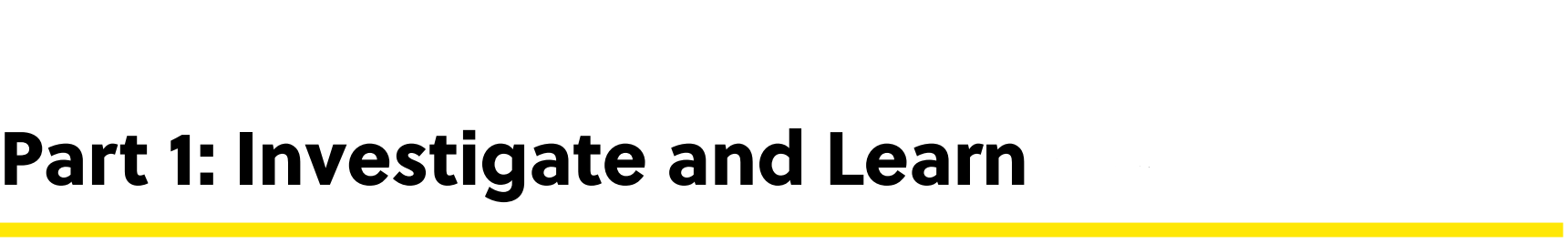 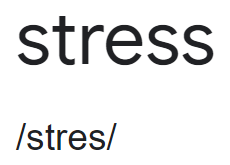 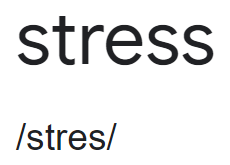 noun
Definition:  What you feel when you are worried or uncomfortable about something.
Caring for our well-being helps us manage stress and disappointments.

What does managing stress look like for you? 
Why is it important?
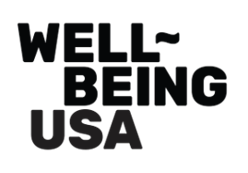 Who Are We Grateful For?
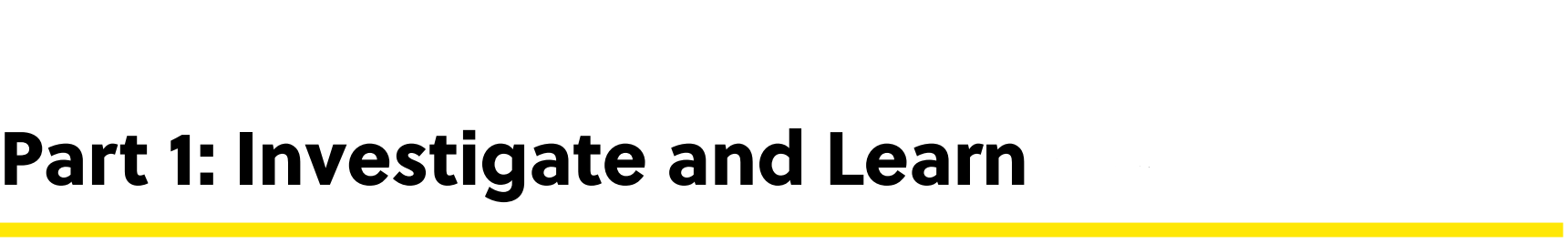 Brainstorm:
What could you do to increase your well-being?
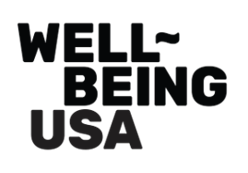 Well-Being is…
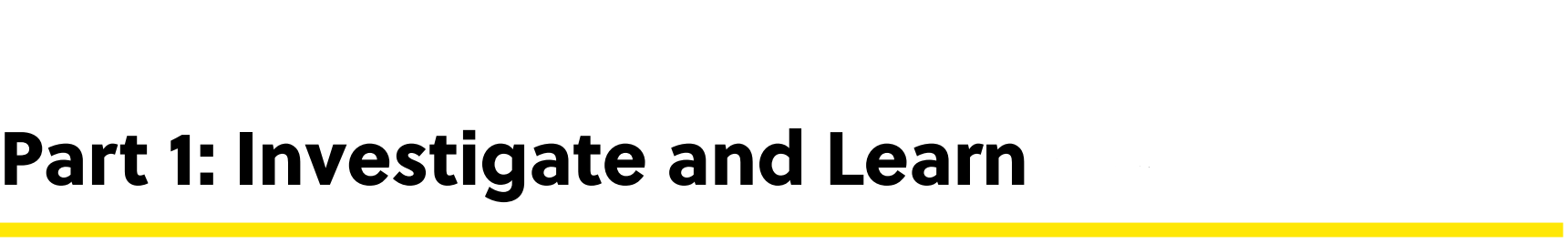 What does well-being look like to you?
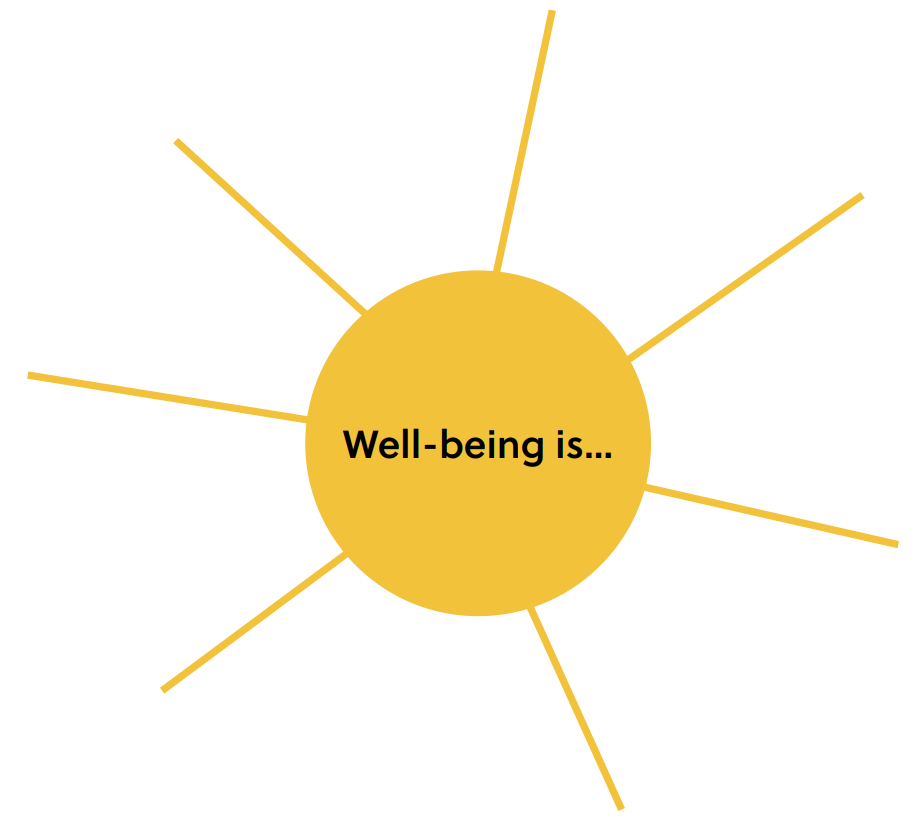 [Speaker Notes: Teacher notes: There is a printable version of this bubble map in our Well-Being Canada resources, so you can…
- Print the web out and have your students complete this independently first
- Print the web out and have students complete in partners or small groups first
- Project the web on your board and complete together as a class
The following slide shows sample answers so your class can compare your answers with ours!]
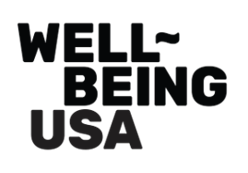 Well-Being is…
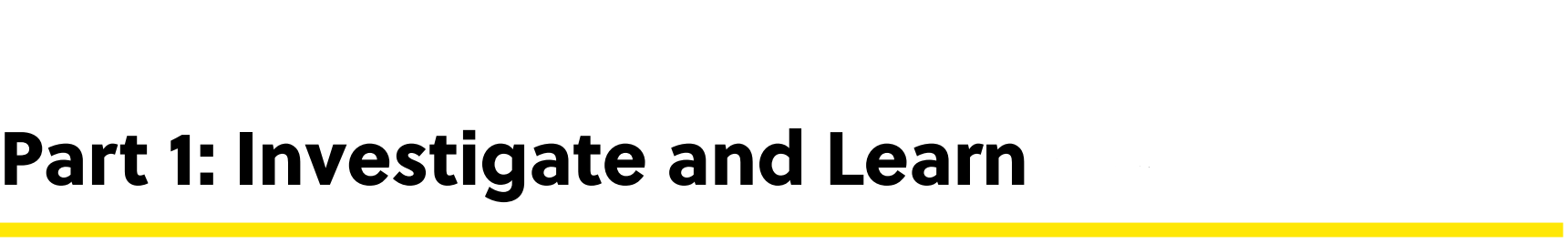 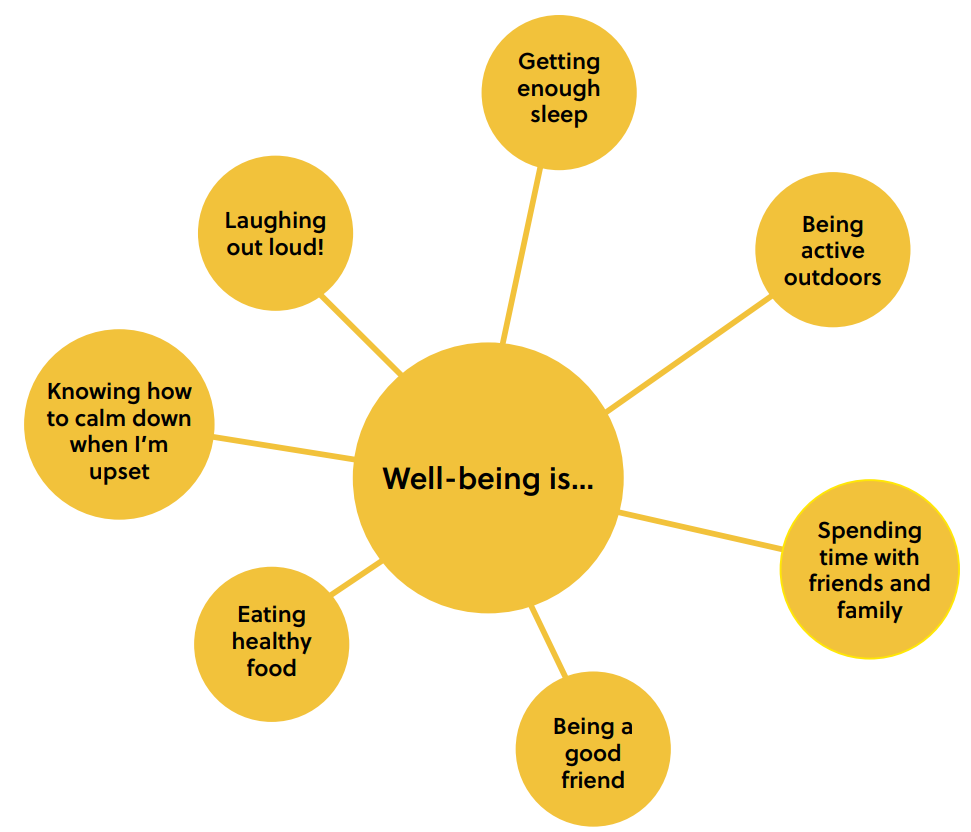 See how your answers compare to ours!
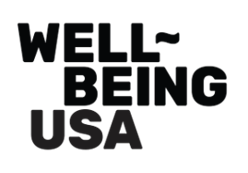 Share Out!
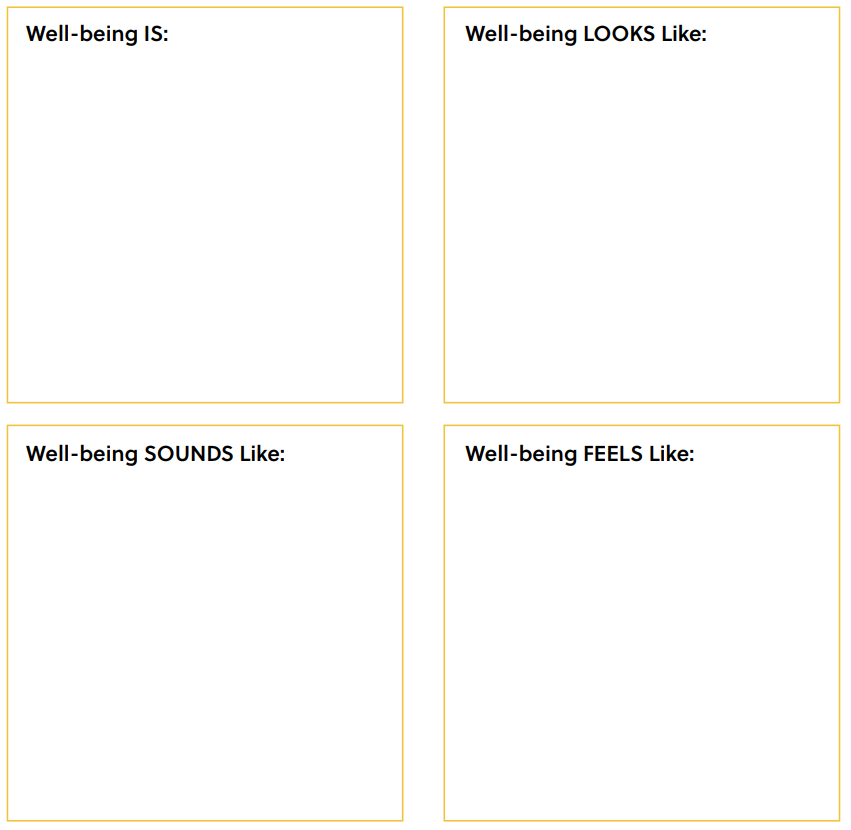 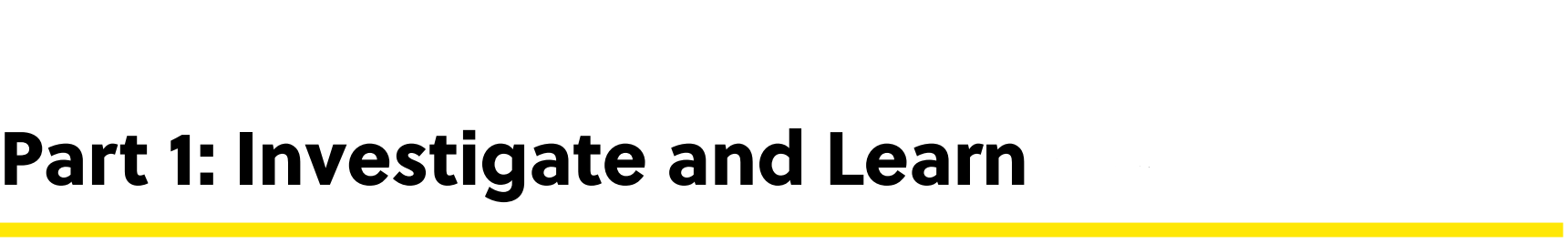 [Speaker Notes: Teacher Note: A printable version of this sheet can be found in the lesson package]
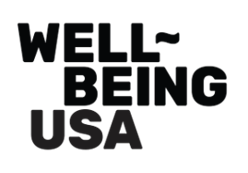 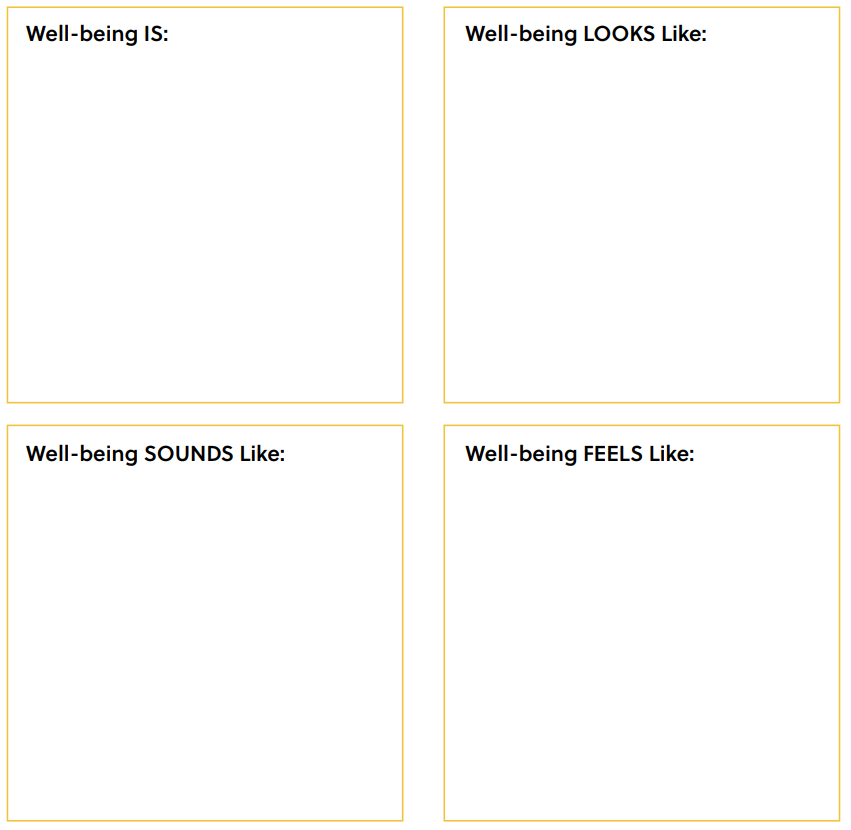 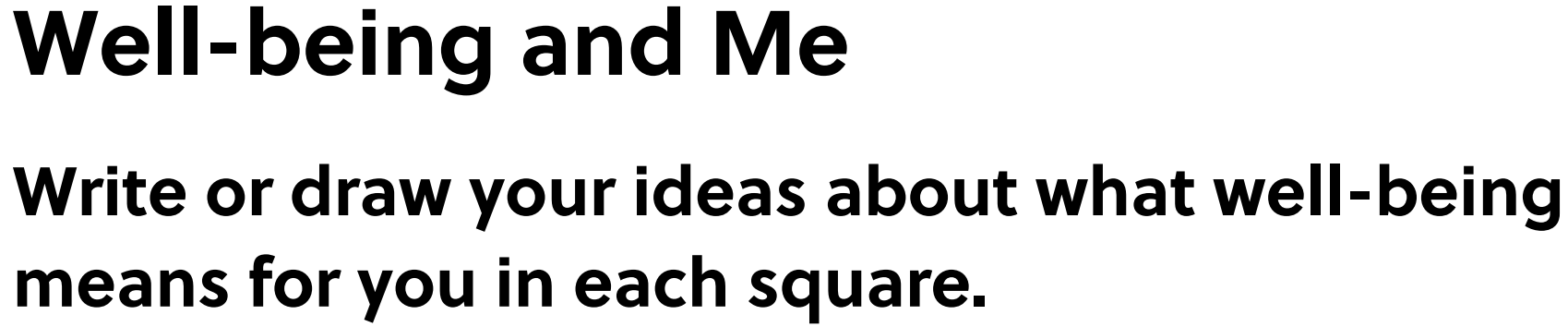 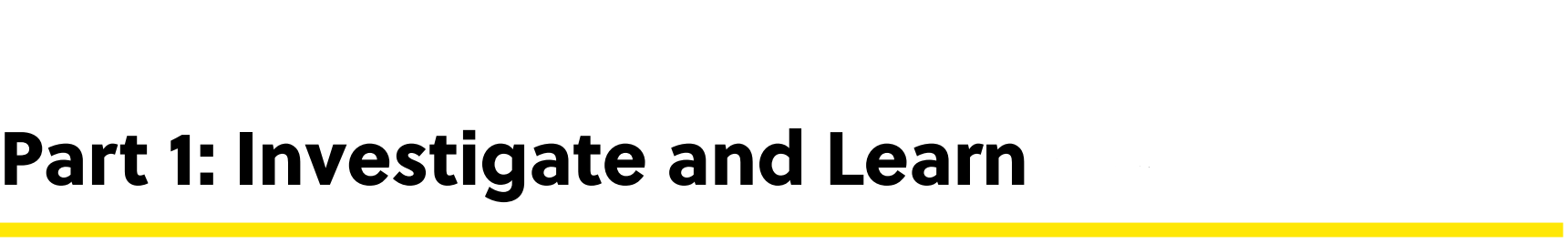 [Speaker Notes: Teacher Note: A printable version of this sheet can be found in the lesson package]
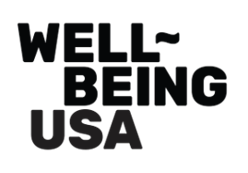 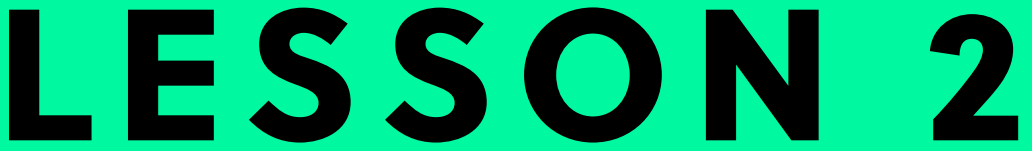 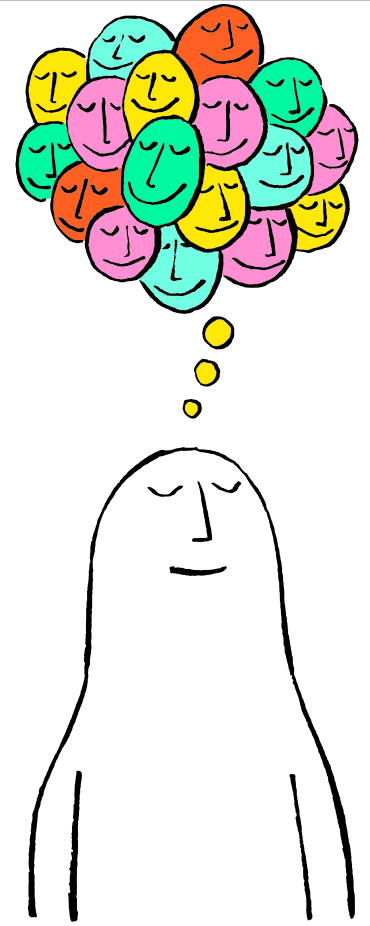 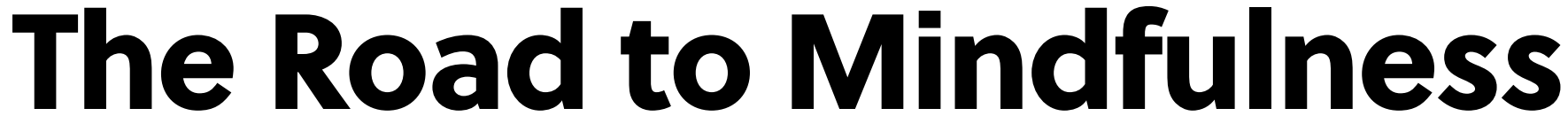 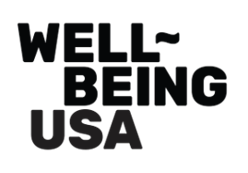 What is Mindfulness?
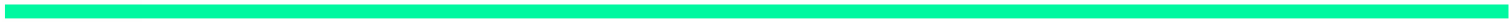 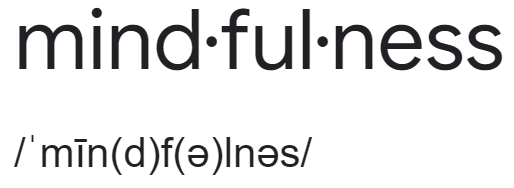 noun
Definition: Paying full attention to what is happening in the moment, without judgement.
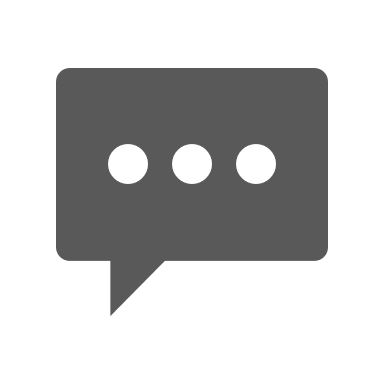 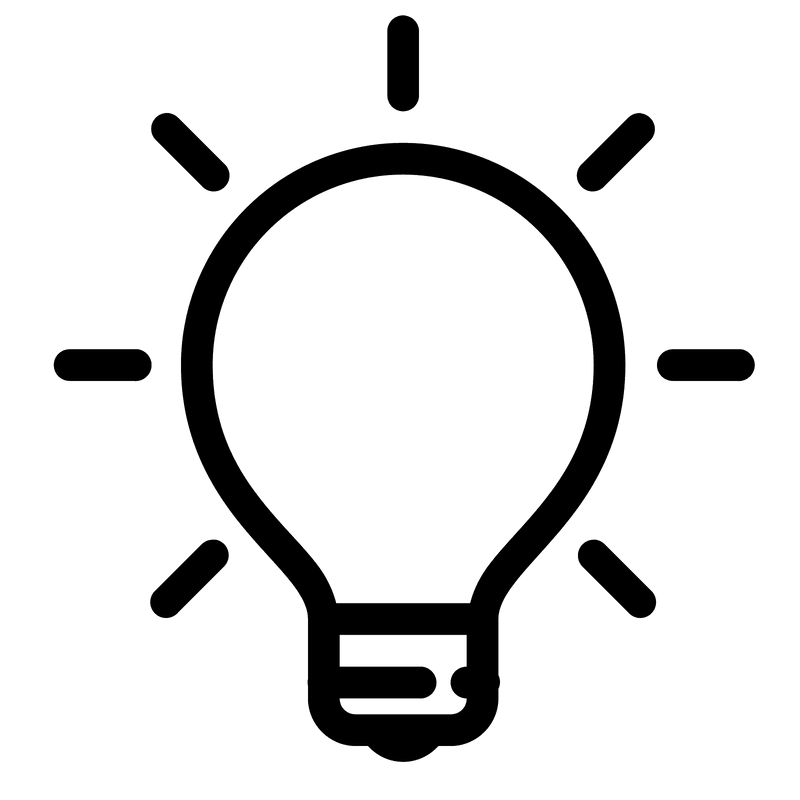 Think-Pair-Share
What do you think it means to pay attention to what is happening in the moment?

What do you think “without judgement” means?
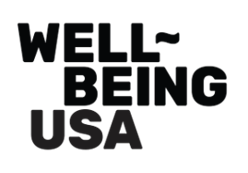 Unpacking Mindfulness
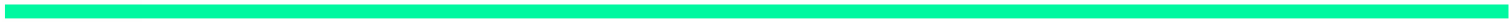 giving your full attention and interest

keeping an open mind about what you are seeing or hearing

the opposite of rushing or multitasking

being curious about the “here and now”

focusing in a relaxed, easy way
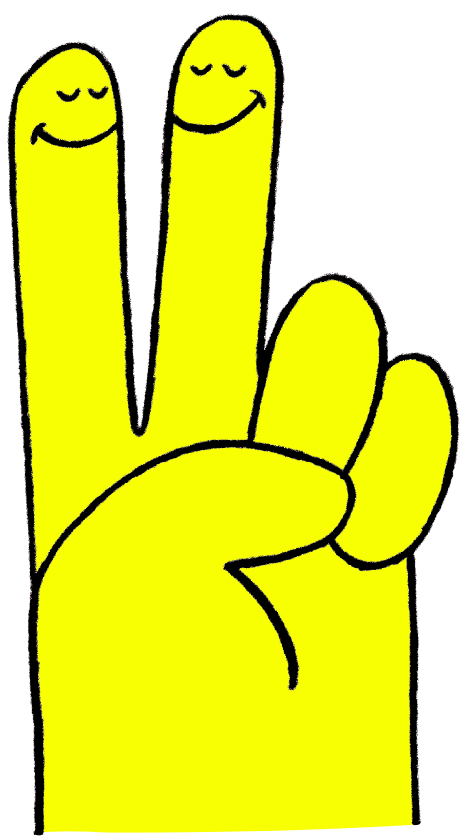 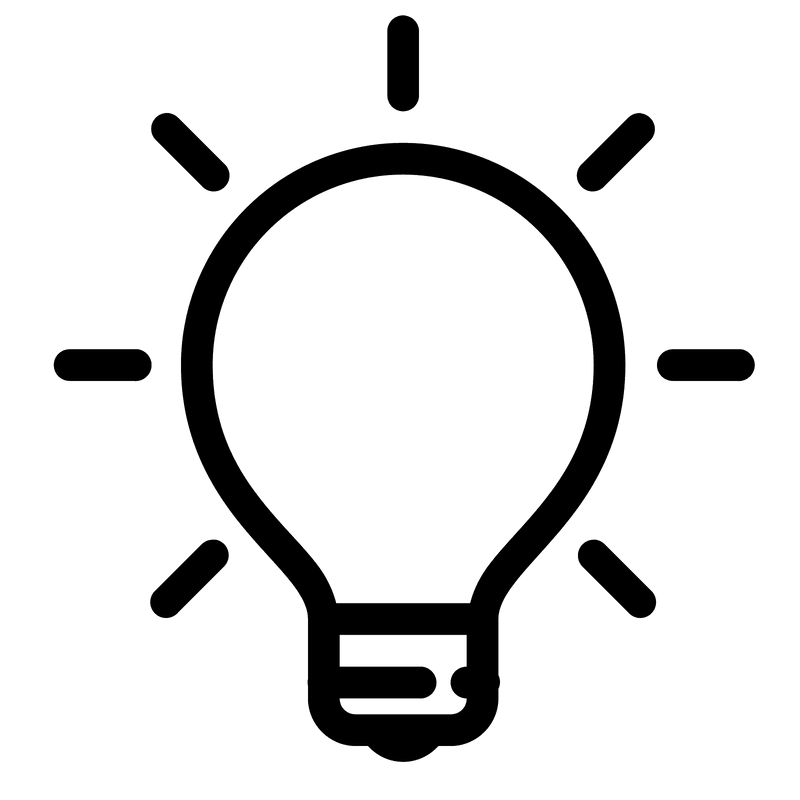 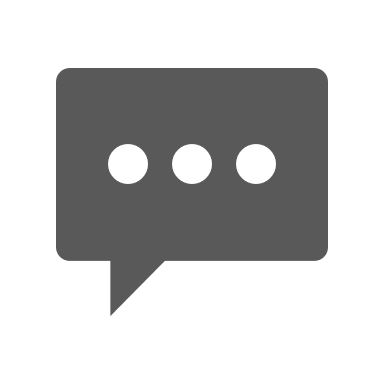 Think-Pair-Share
Why do you think practicing mindfulness is good for your well-being?
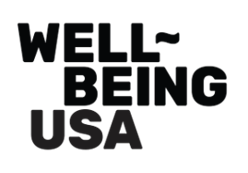 Let’s Practice!
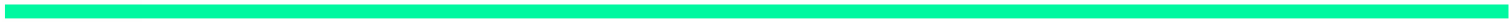 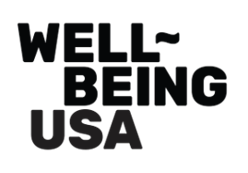 Tasting with Mindfulness
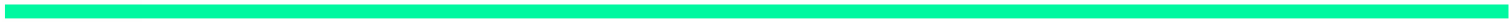 Today we’re going to taste with mindfulness by focusing our full attention on our food one step at a time.
Put your food in your mouth, but don’t bite yet…
Bite into your food and chew slowly…
Just smell your food…
Just look at your food…
Notice all the different things you see
Notice how it tastes and enjoy thinking about it
Notice what you smell
Notice the texture:

Is it rough or smooth?
What does it smell like? 
Does it smell familiar?
Do you see anything you like or don’t like?
Say a quiet “thank you” to everyone who brought this food to you
Can you taste it without biting it?
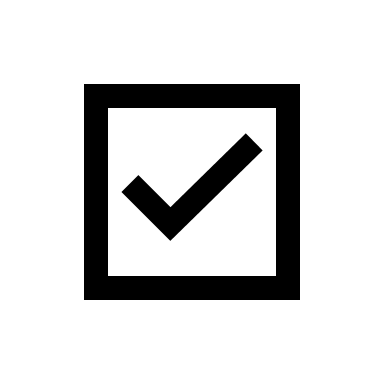 How do you feel after trying this mindfulness activity?
 
What did you notice?
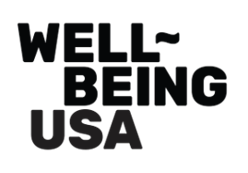 Mindful Breathing
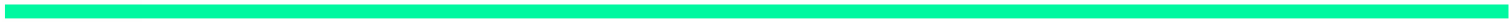 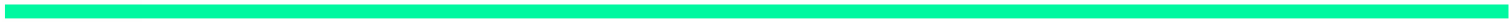 Now, we’re going to try a very short exercise that will help us to be mindful and also can be helpful in calming our bodies and minds.
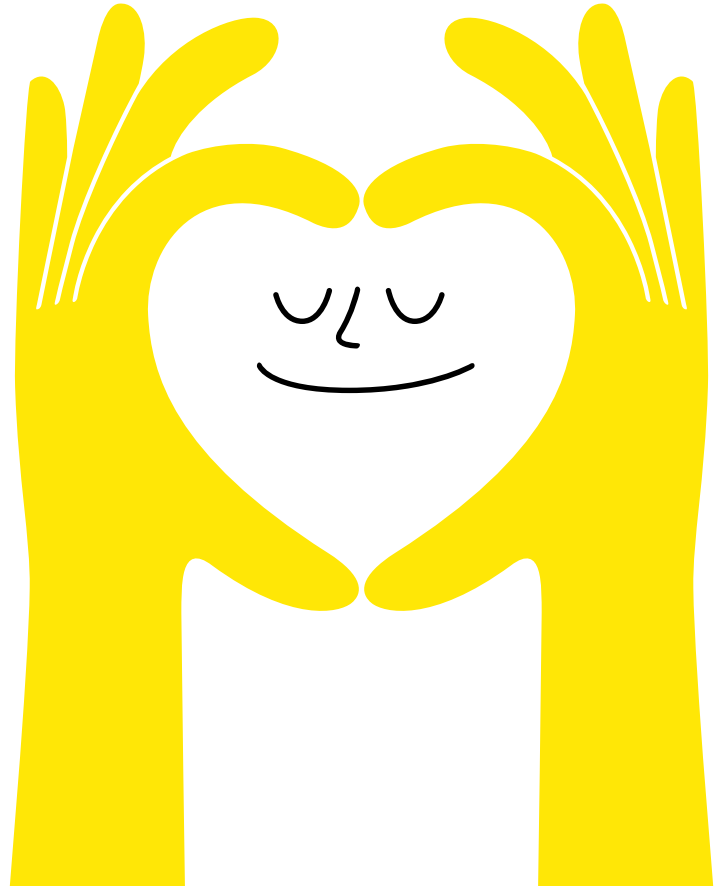 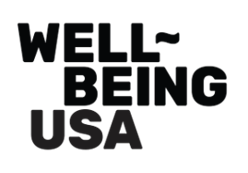 First, find a comfortable seat.
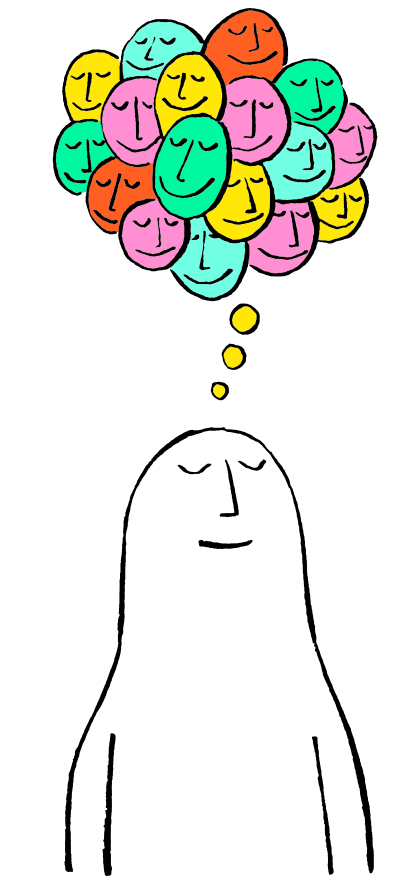 Balloon Breathing
Then, close your eyes or pick a spot on the floor to focus on.
Next, notice what you hear around you.
After you settle into your comfy spot, focus on breathing in through your nose, out through your mouth.
Finally, imagine your belly is a balloon. Fill up nice and        				  round before you exhale. Do this for 2 minutes.
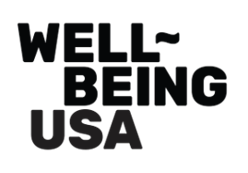 Mindful Breathing
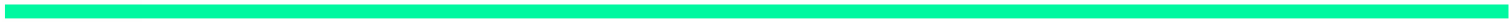 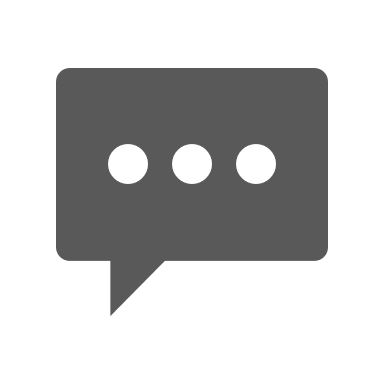 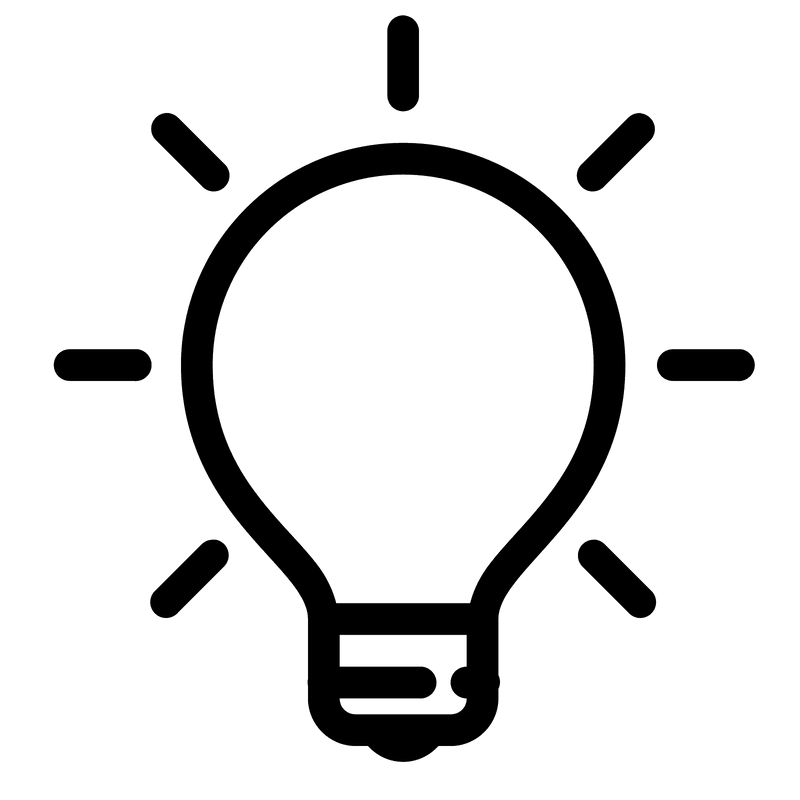 Think-Pair-Share
What did you notice while you were deep belly breathing?
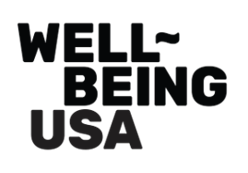 Mindful Practices
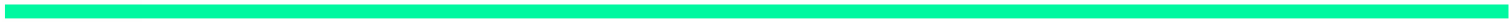 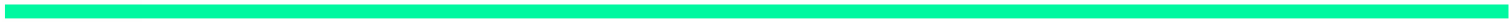 Additional Mindfulness Awareness Practices:

Mindful movement
Mindful walking
Mindful in nature
Mindful art
Mindful communication
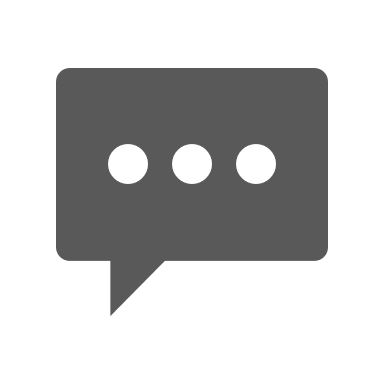 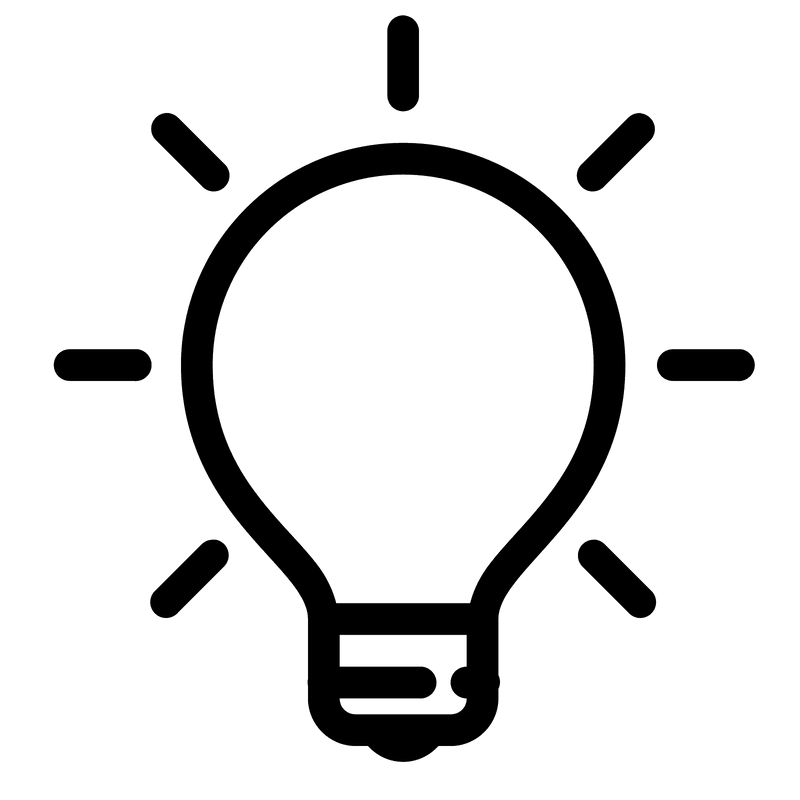 Think-Pair-Share
What do you think these mindful awareness practices are like?
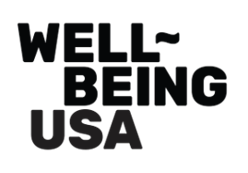 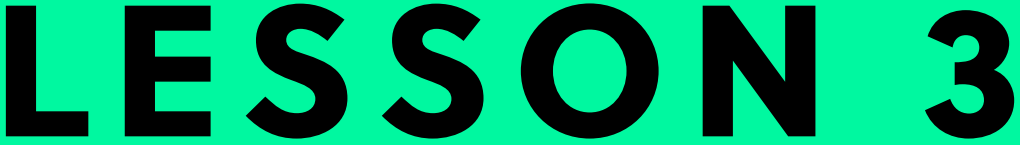 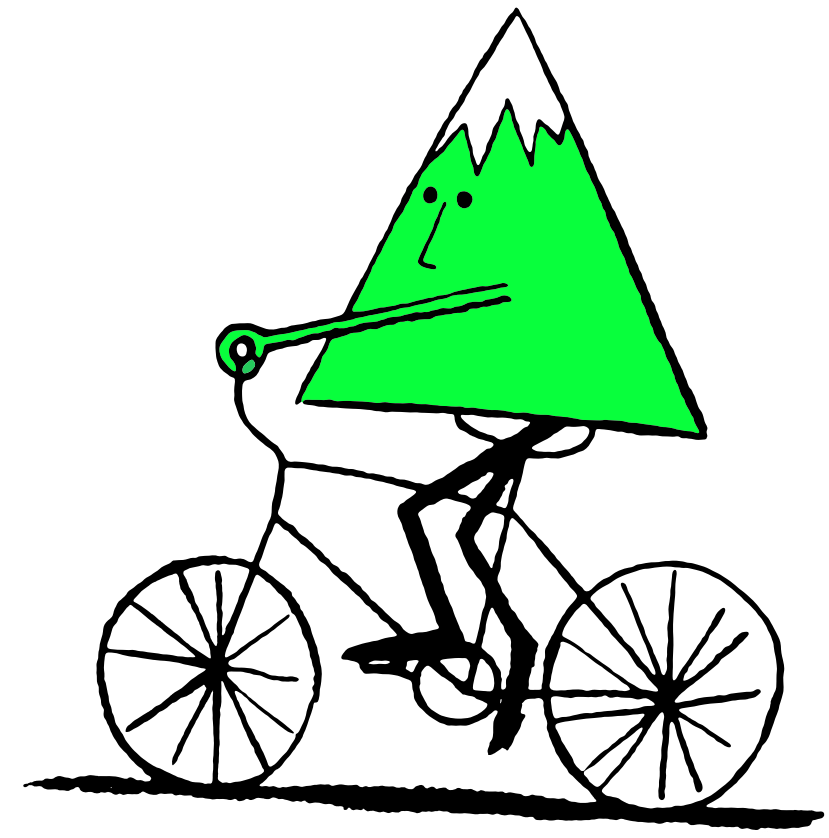 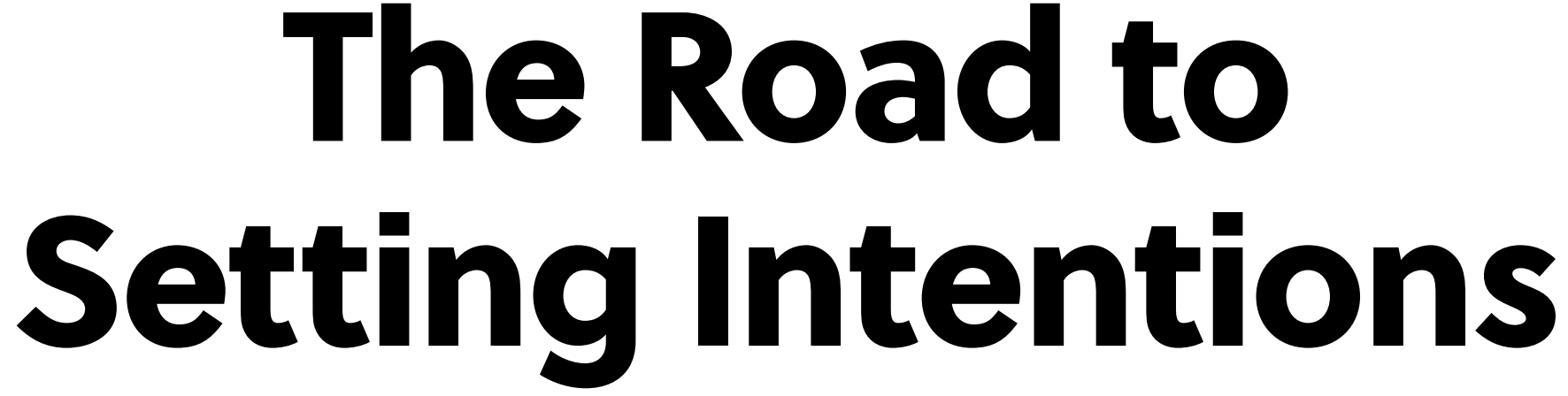 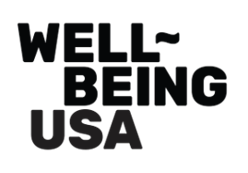 Review
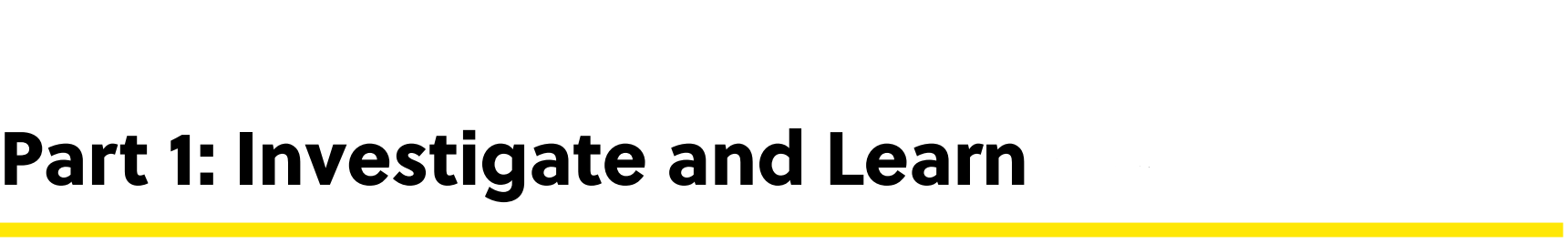 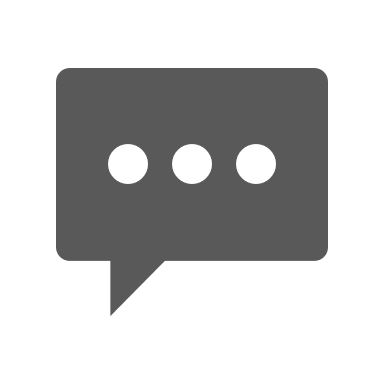 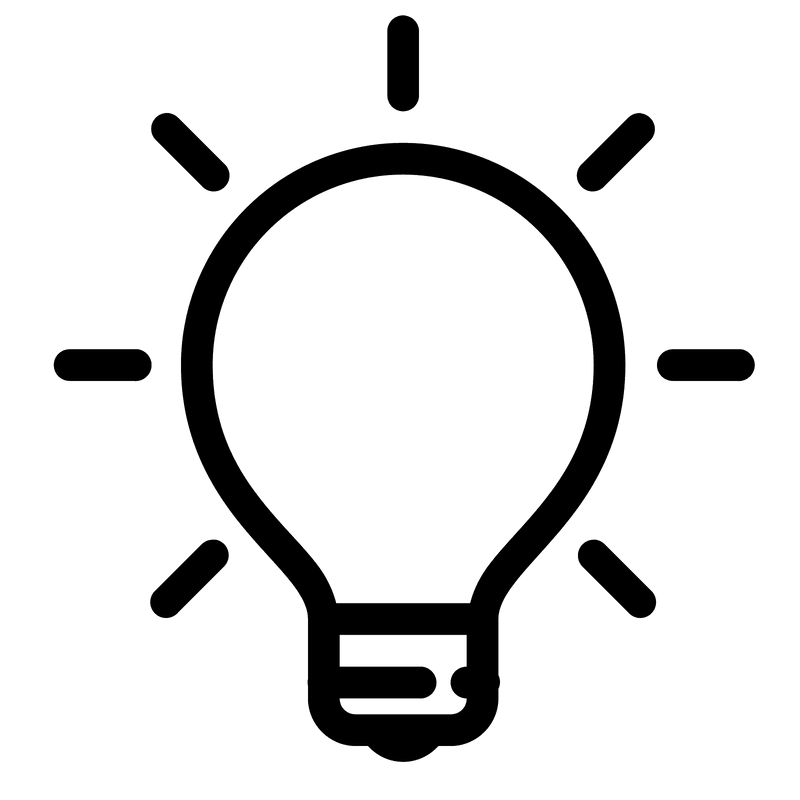 Think-Pair-Share
What is well-being?

What is mindfulness?
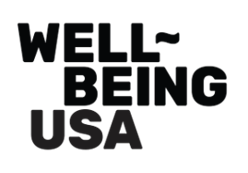 First, find a comfortable seat.
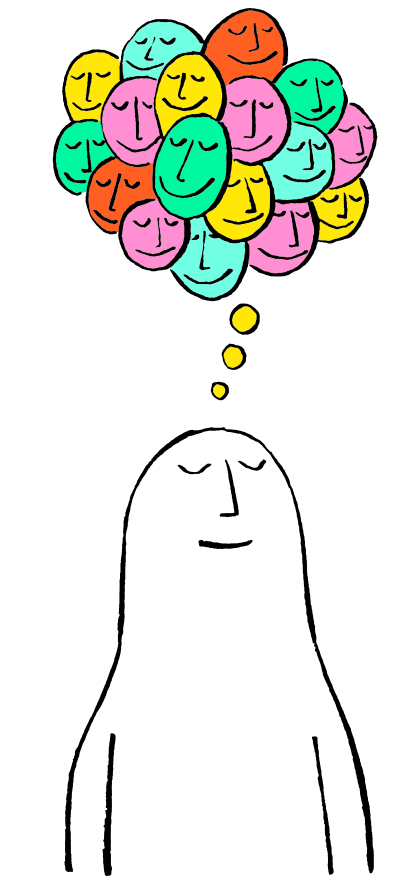 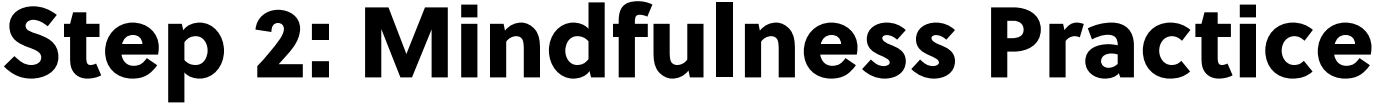 Balloon Breathing
Then, close your eyes or pick a spot on the floor to focus on.
Next, notice what you hear around you.
After you settle into your comfy spot, focus on breathing in through your nose, out through your mouth.
Finally, imagine your belly is a balloon. Fill up nice and        				  round before you exhale. Do this for 2 minutes.
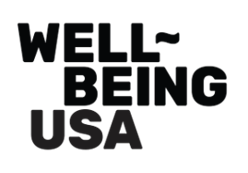 Feelings and Well-Being
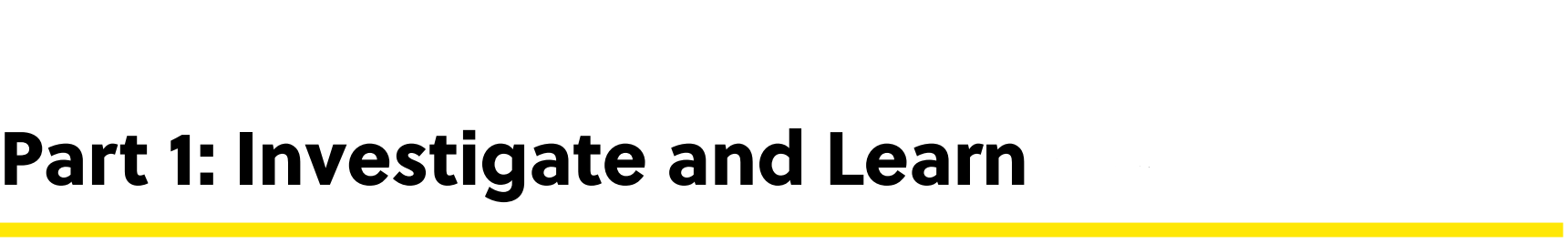 Today’s topic is understanding our feelings.
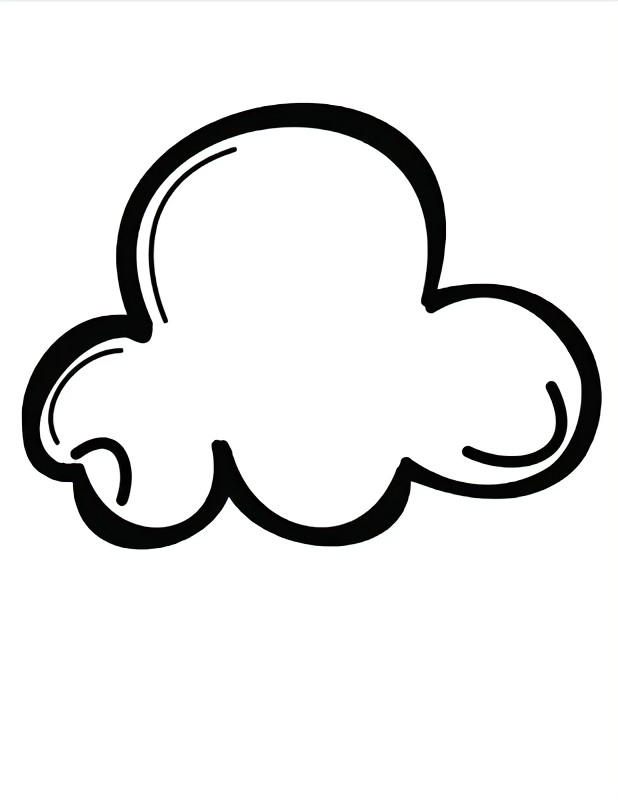 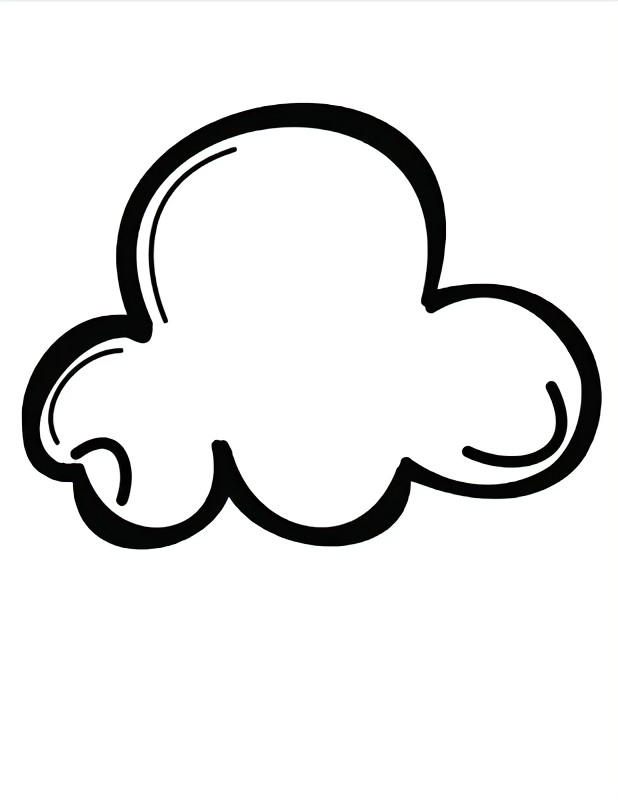 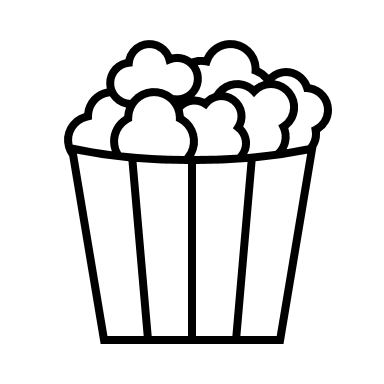 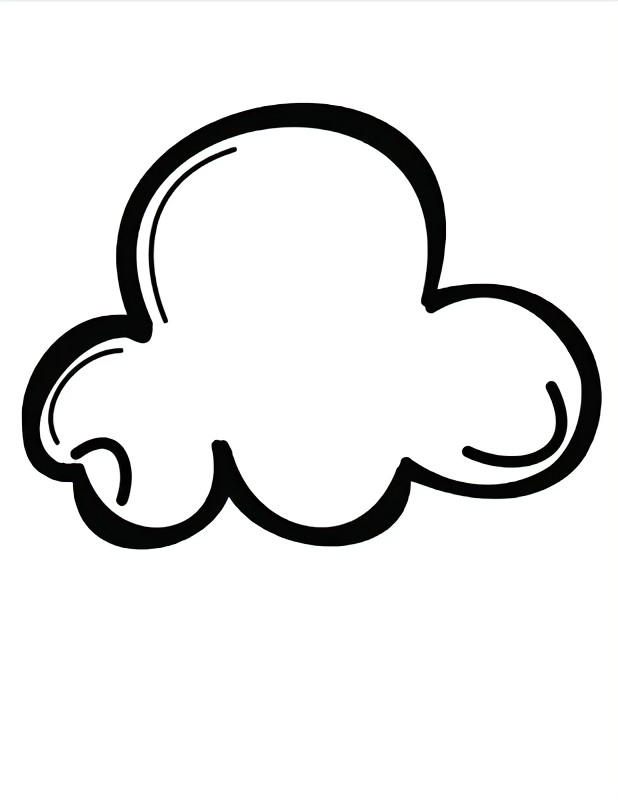 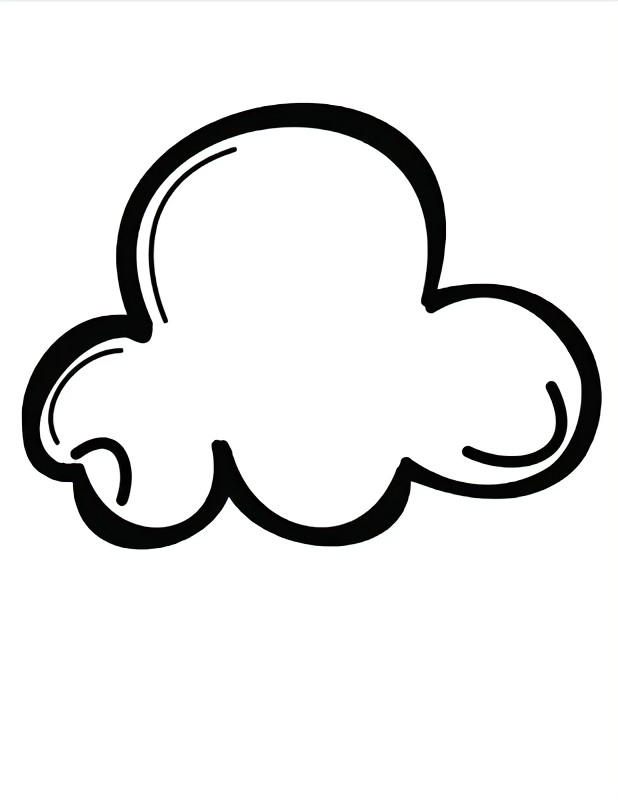 Popcorn Thoughts
How do you think understanding our feelings contributes to our well-being?
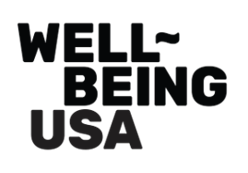 What are Intentions?
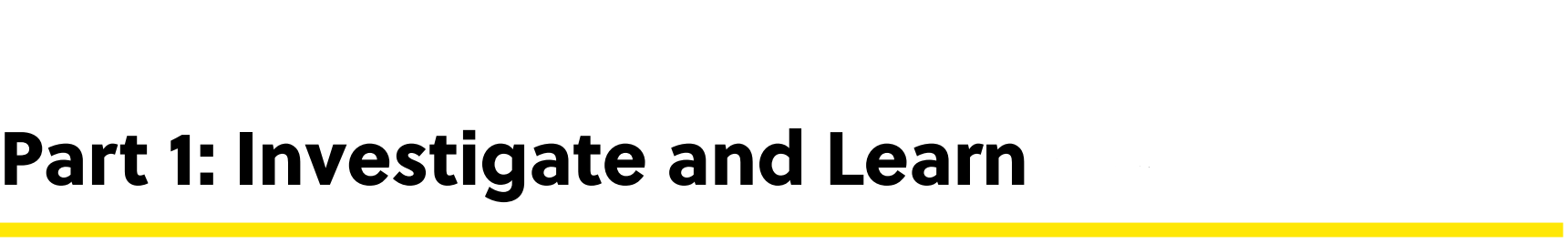 Let’s compare/contrast a goal vs intention…
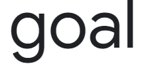 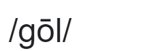 noun
Definition: Something you are trying to do or achieve.
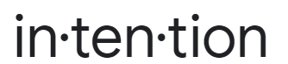 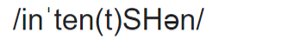 noun
Definition: A determination to act in a certain way.
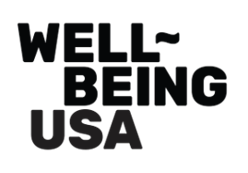 Goals vs Intentions
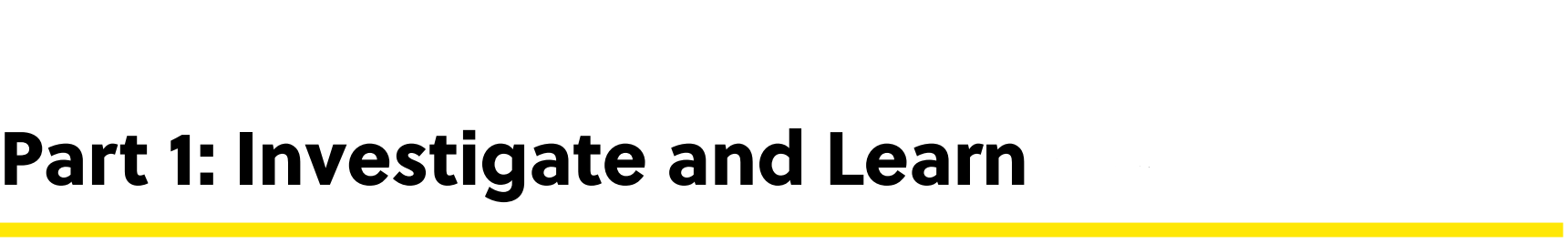 Goals
Intentions
Something you plan to do regardless of the outcome
More about your attitude
Focused on the present
The “how” you do something
Final achievement or destination
“External”
Something you want to attain in the future
Examples:
Examples:
Being kind to others
Being patient with your sibling
Listening to other’s point of view
Getting an A in math
Learning a new skateboard trick
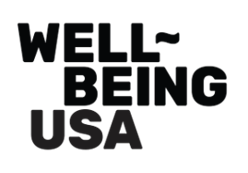 Intentions Definition
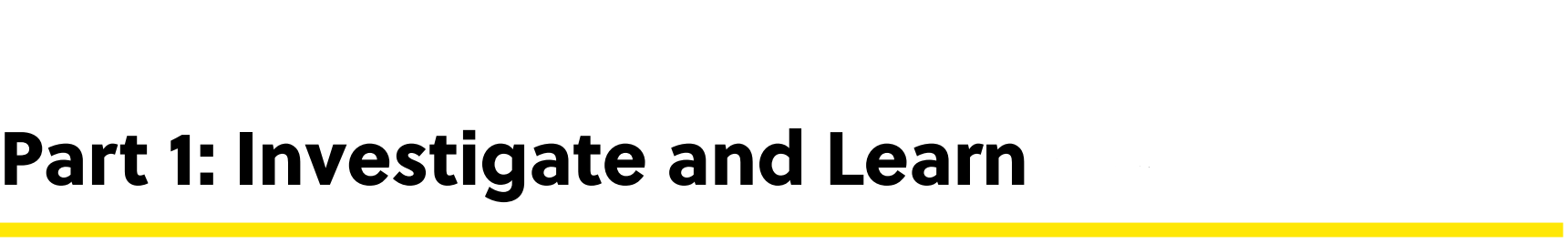 Here’s the dictionary definition again…
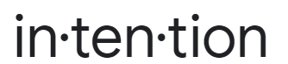 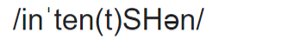 noun
Definition: A determination to act in a certain way.
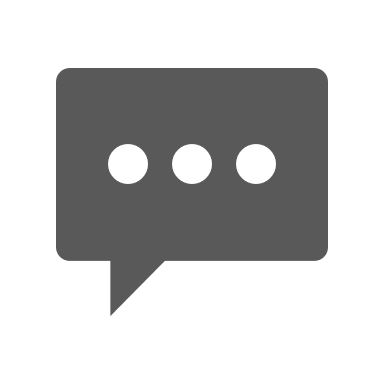 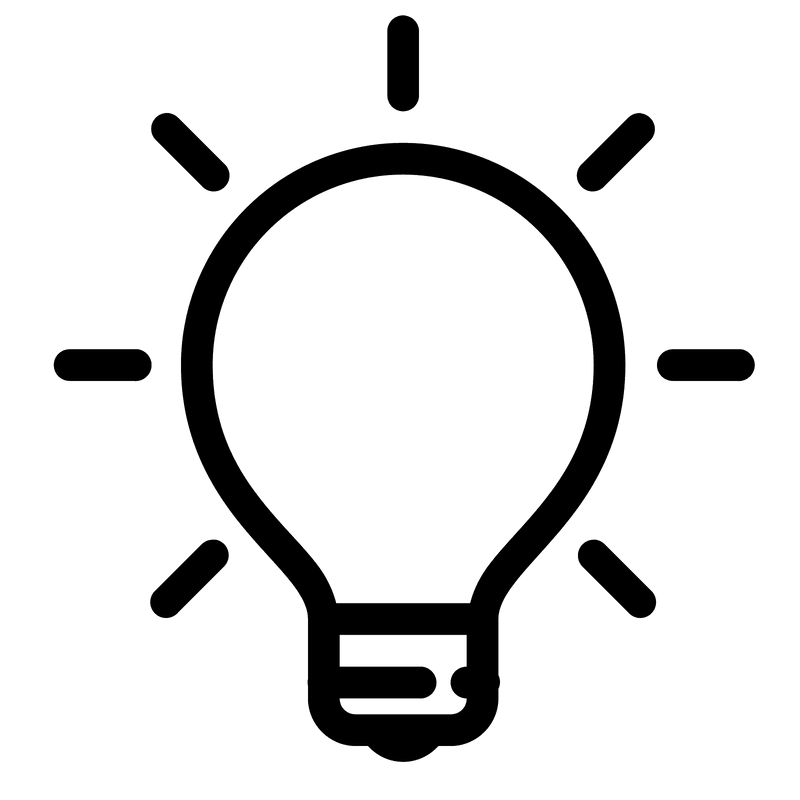 Think-Pair-Share
What would your definition of intentions be?
Goal or Intention Match Game
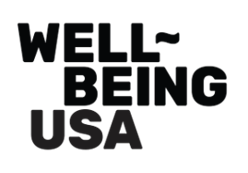 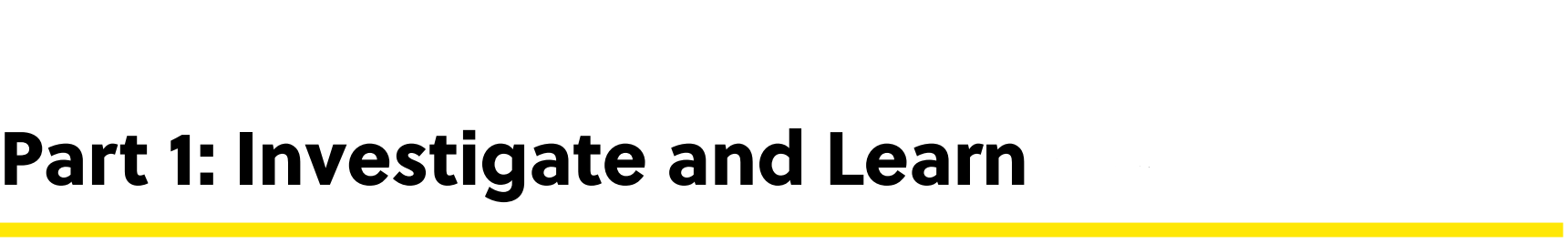 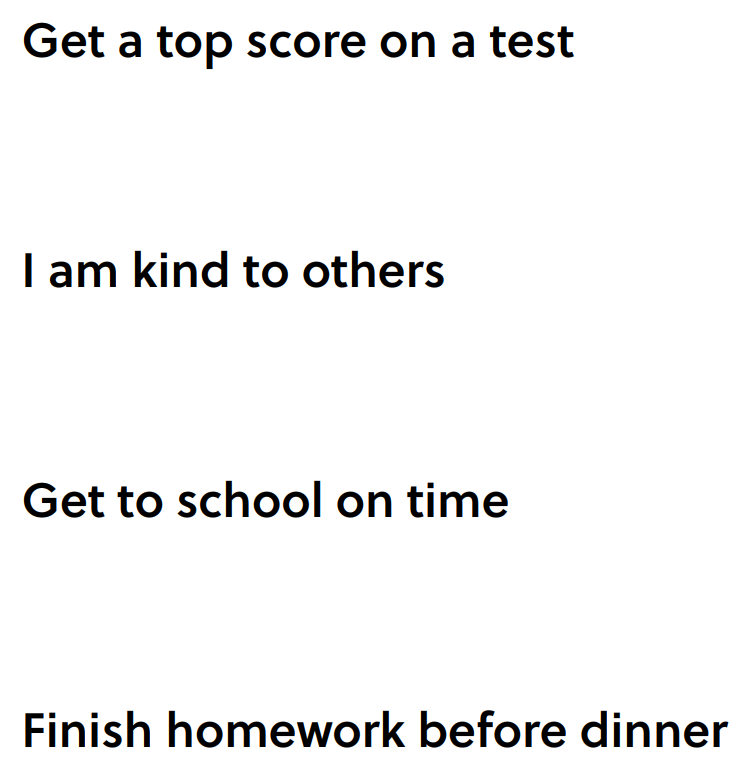 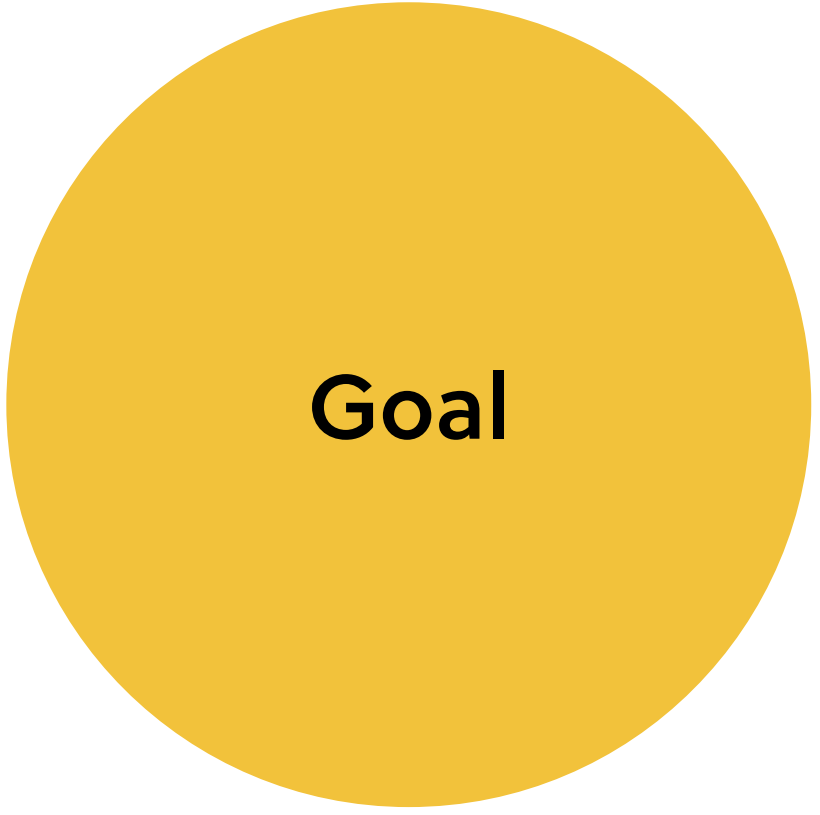 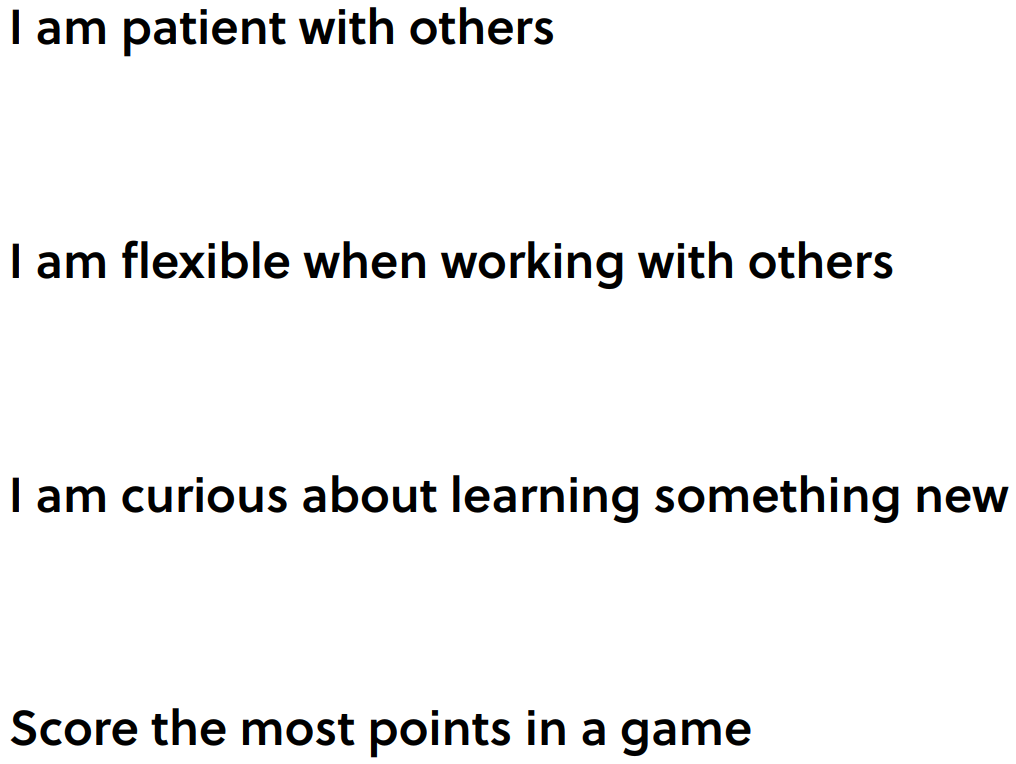 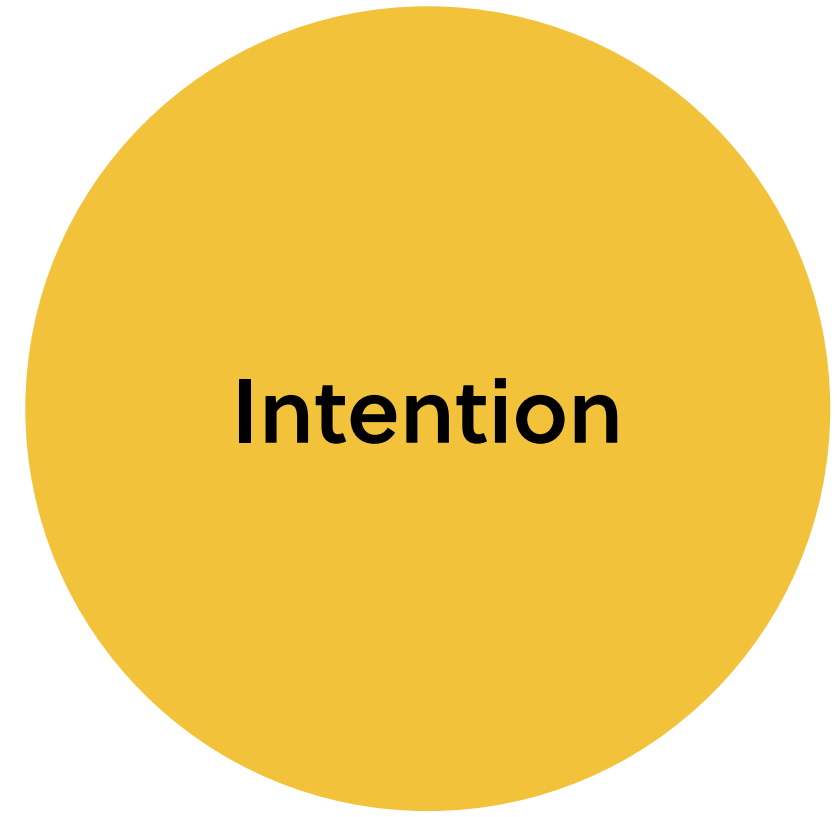 [Speaker Notes: Teacher Note: A printable version of this sheet can be found in the lesson package]
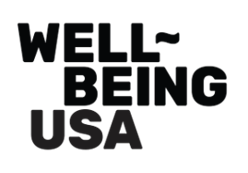 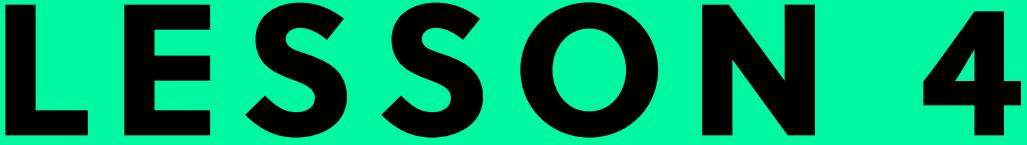 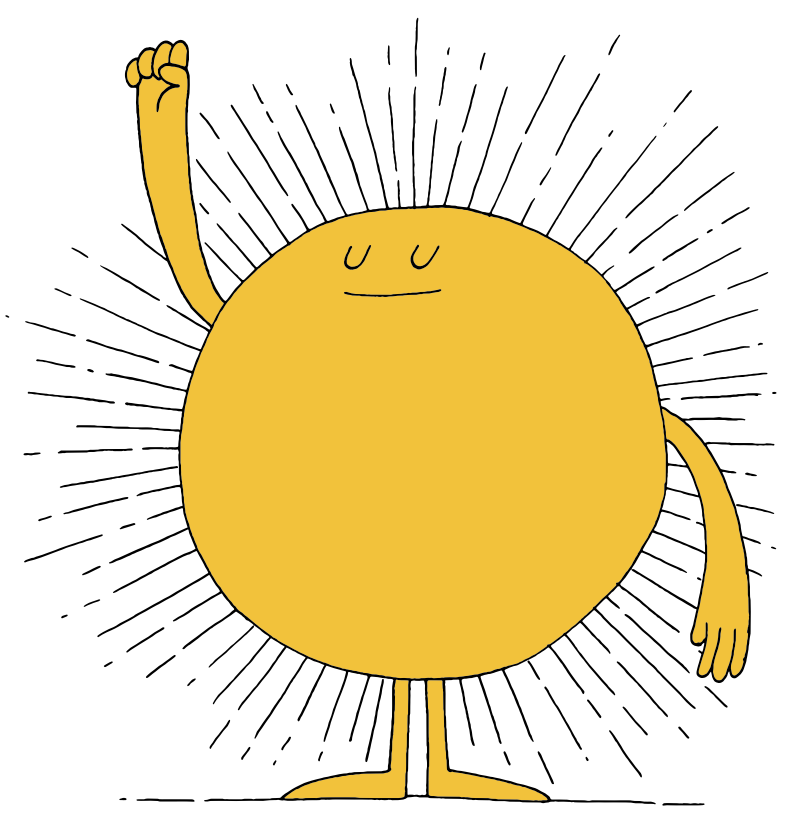 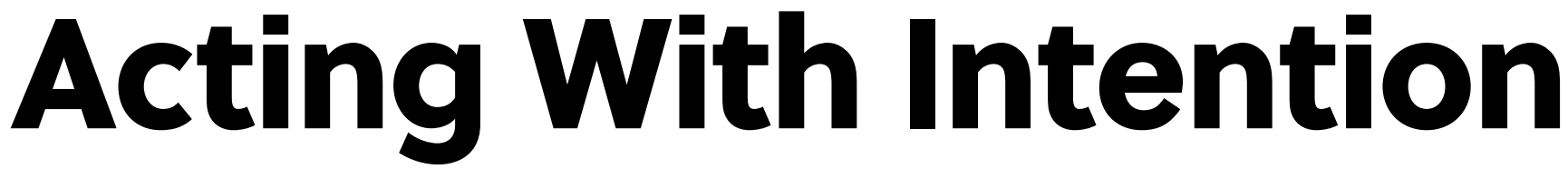 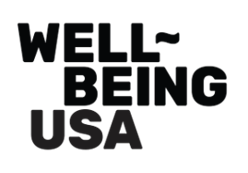 First, find a comfortable seat.
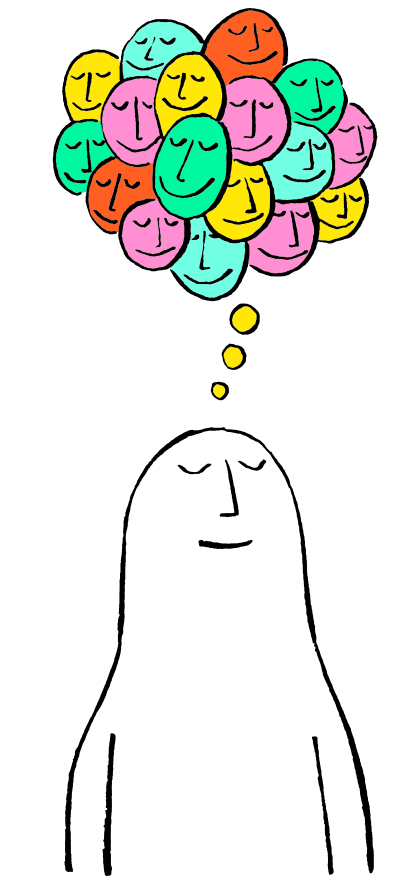 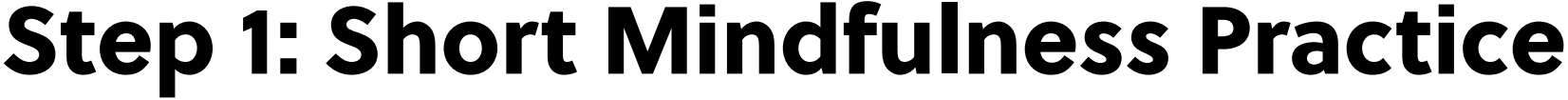 Balloon Breathing
Then, close your eyes or pick a spot on the floor to focus on.
Next, notice what you hear around you.
After you settle into your comfy spot, focus on breathing in through your nose, out through your mouth.
Finally, imagine your belly is a balloon. Fill up nice and        				  round before you exhale. Do this for 2 minutes.
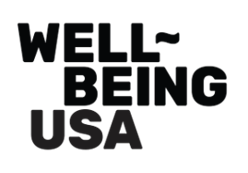 Intention Setting Visualization
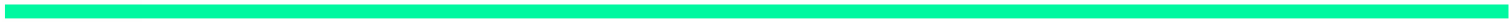 Closing your eyes (if you’re comfortable), think to yourself…
When are you your truest, best self?

What does it look like, sound like, and feel like?

Hold that image of yourself in your mind

When you’re ready, open your eyes.
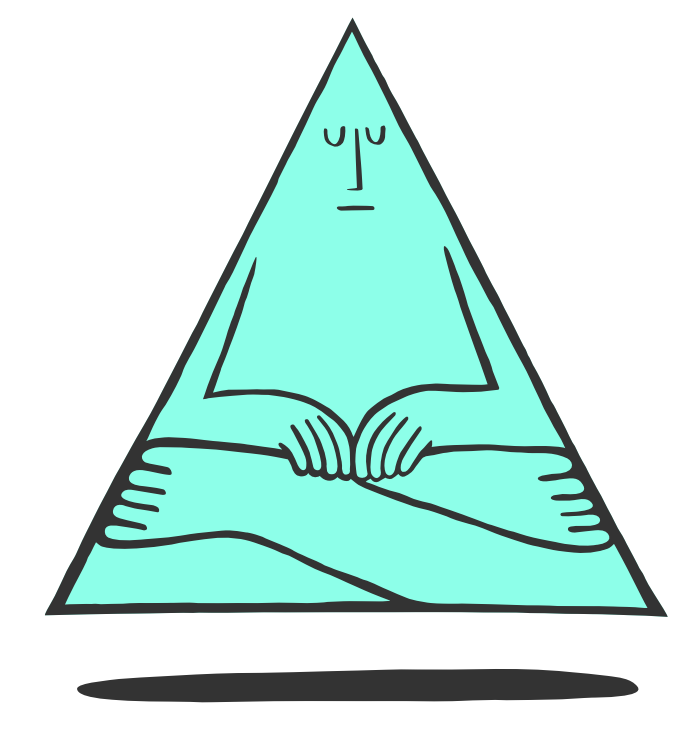 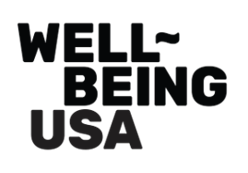 My Best Self
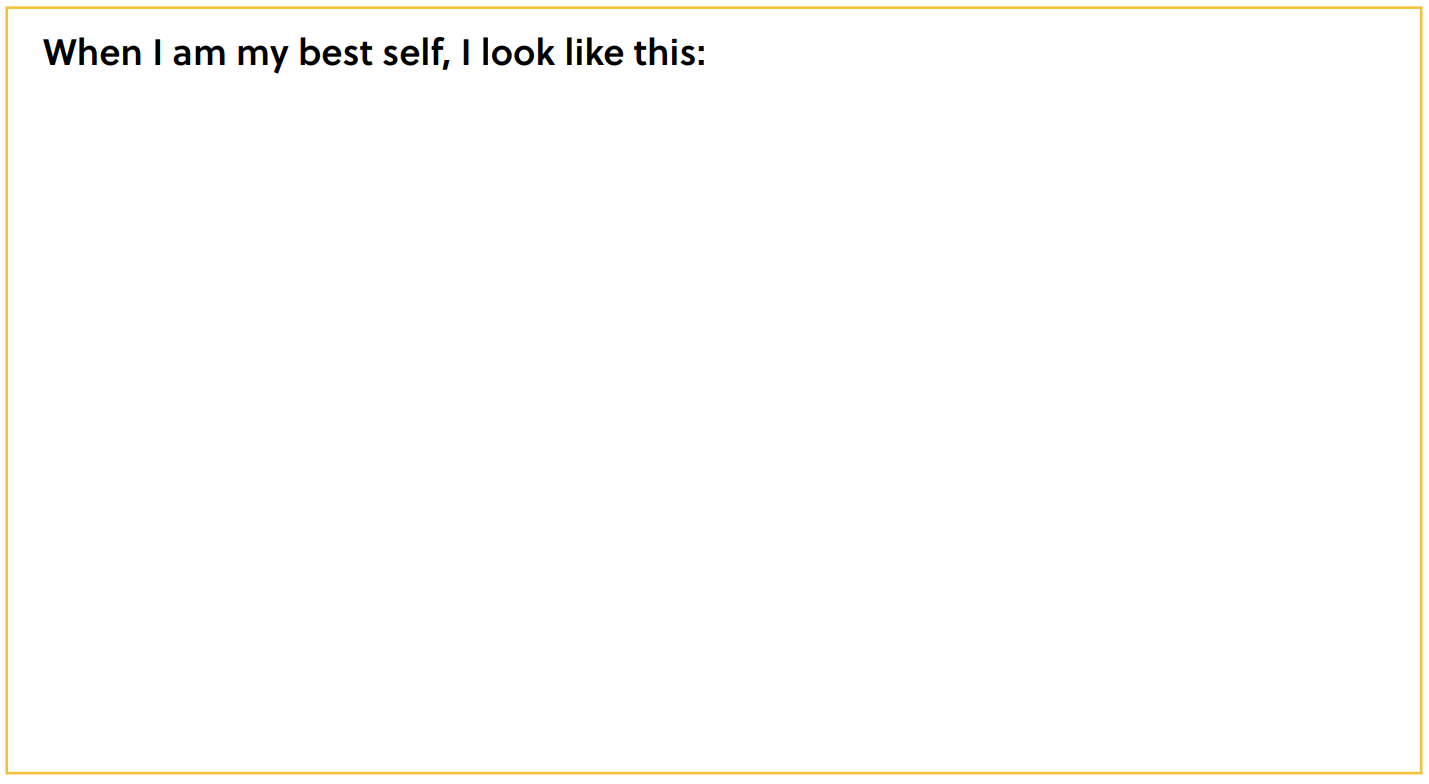 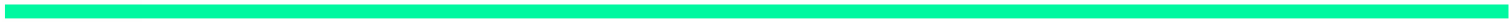 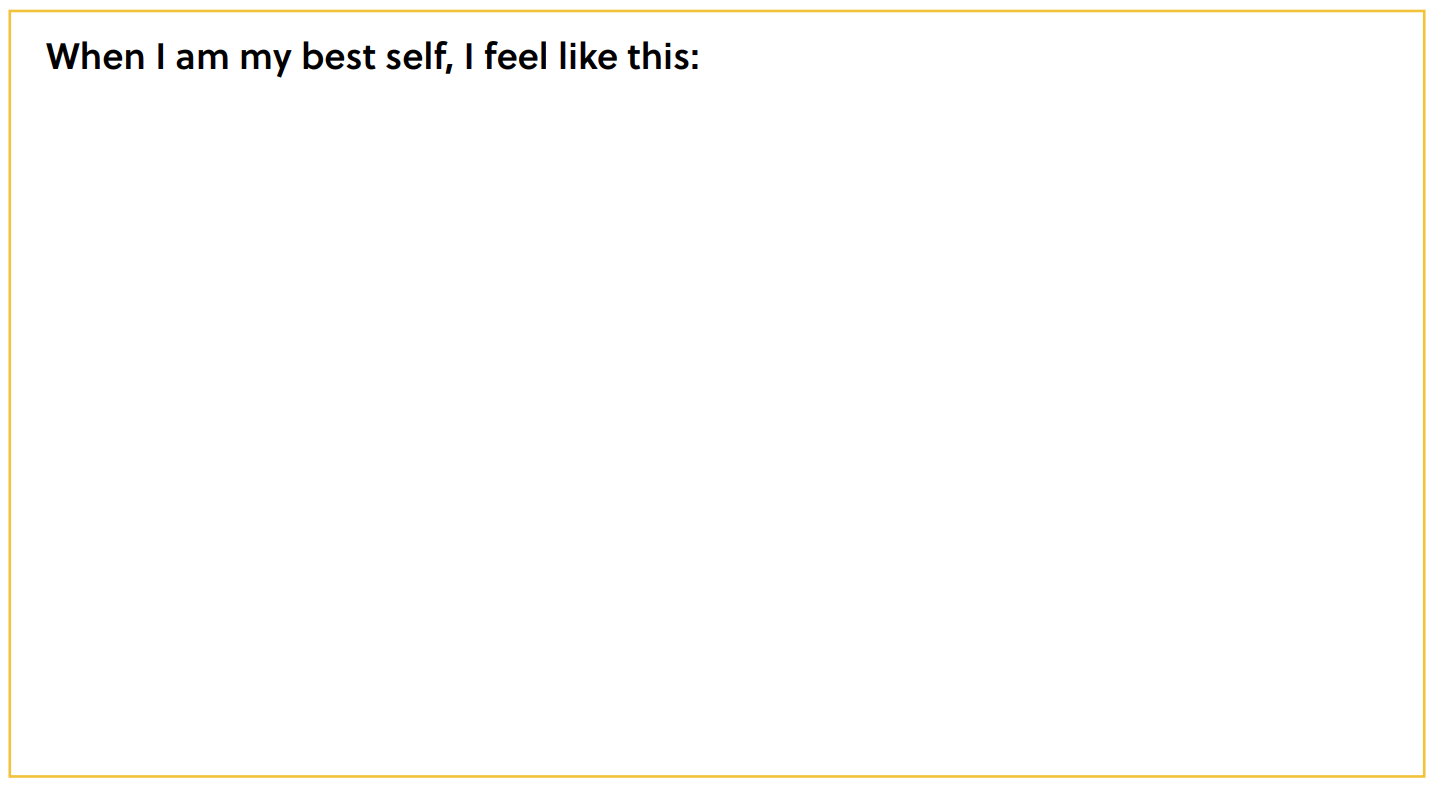 [Speaker Notes: Teacher Note: A printable version of this sheet can be found in the lesson package]
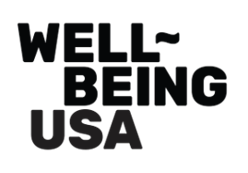 Definitions Recap
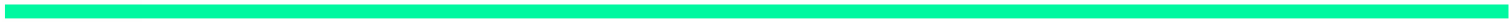 Well-being: The state of being comfortable, healthy or 
happy. 

Mindfulness: To pay attention to what is happening in 
the moment, without judgment. 

Goal: Something that you are trying to achieve. 

Intention: A determination to act in a certain way.
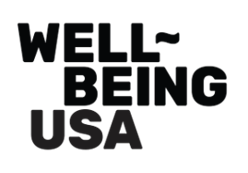 Prepare to Set Intentions
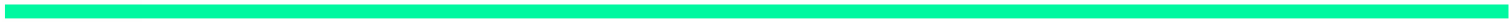 Example: I feel happy when I play my favourite sport.
Intentions:
Make an effort to find time to play
Instead of watching TV, go outside
Notice how you feel when you play
Be mindful when you play
Example: I am my best self when I’m a good friend.
Intentions:
Be kind
Let go of grudges
Include others
Help others feel part of a community
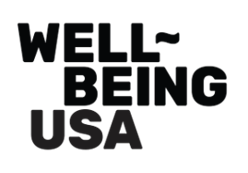 Creating a Personal Plan
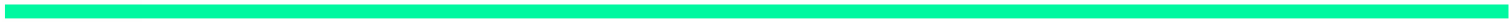 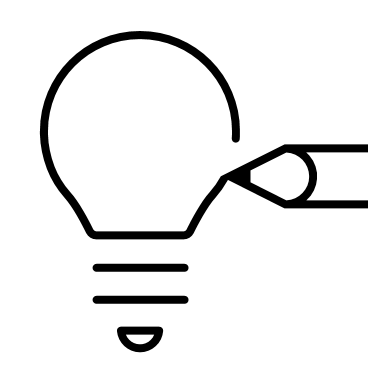 Independent Writing
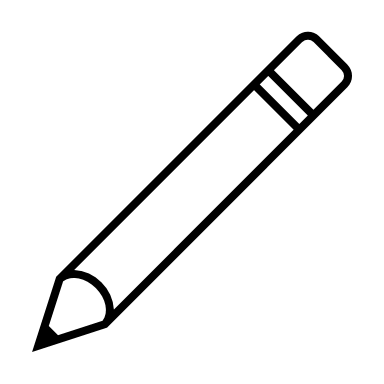 Describe an intention for today that helps you be your best self.
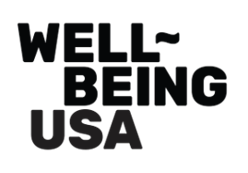 Share out!
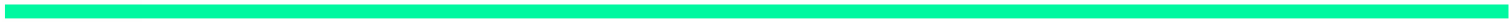 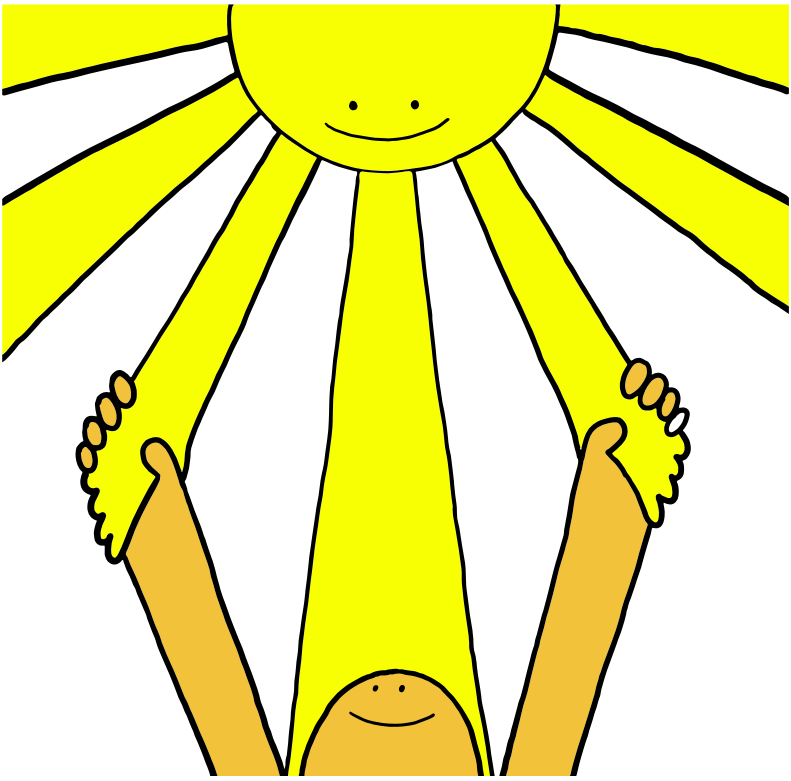 If you are comfortable, share your intention for today.
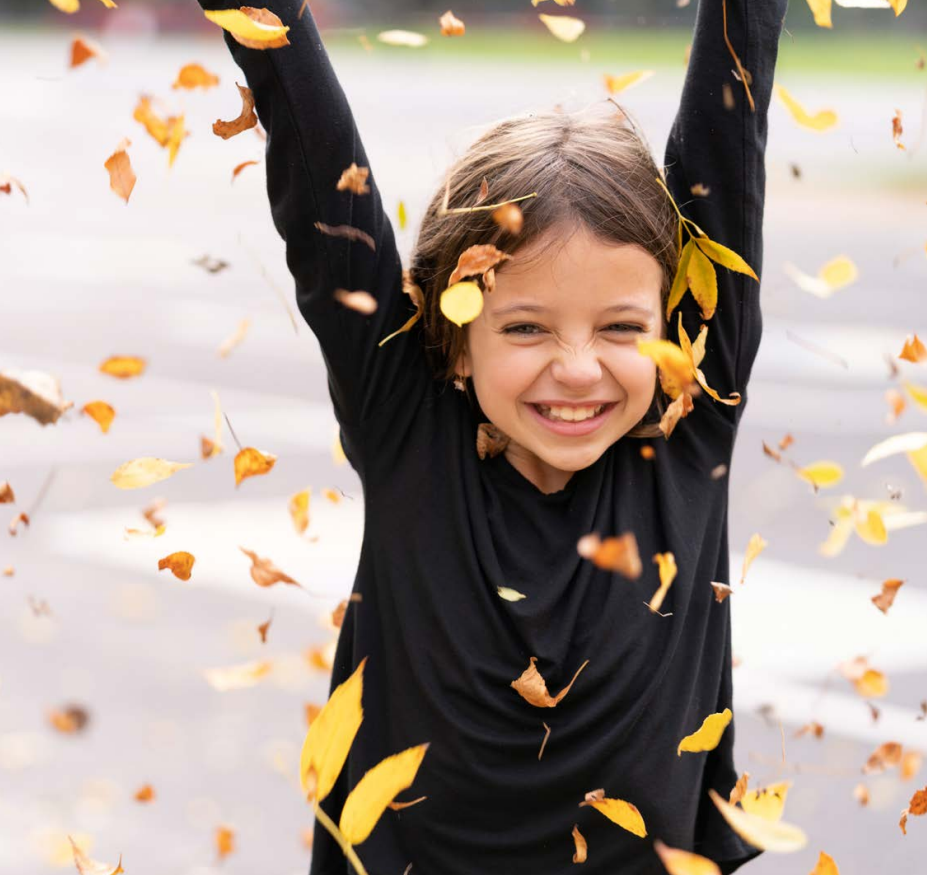 Thank you!
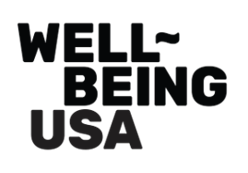